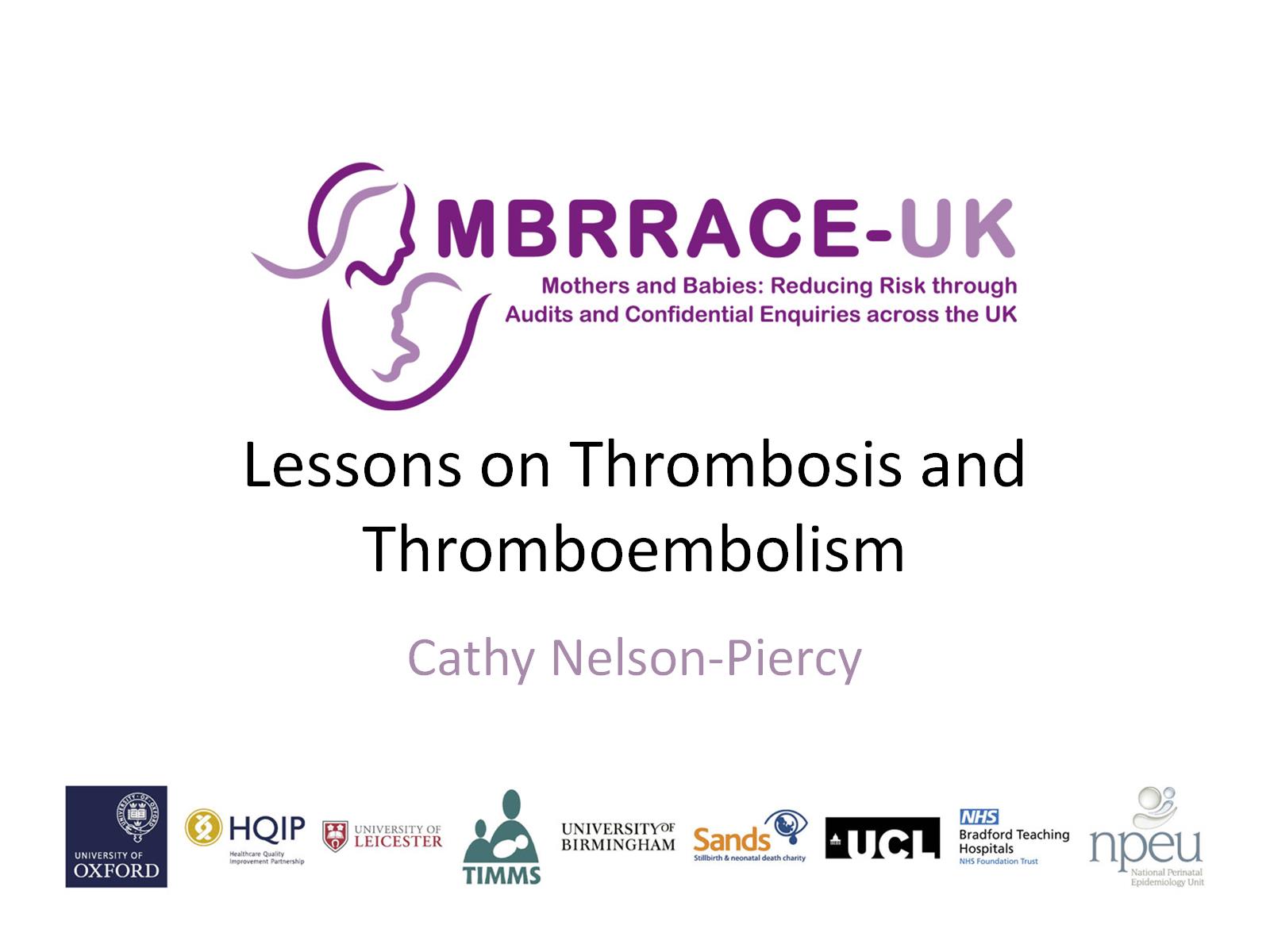 Lessons on Thrombosis and Thromboembolism
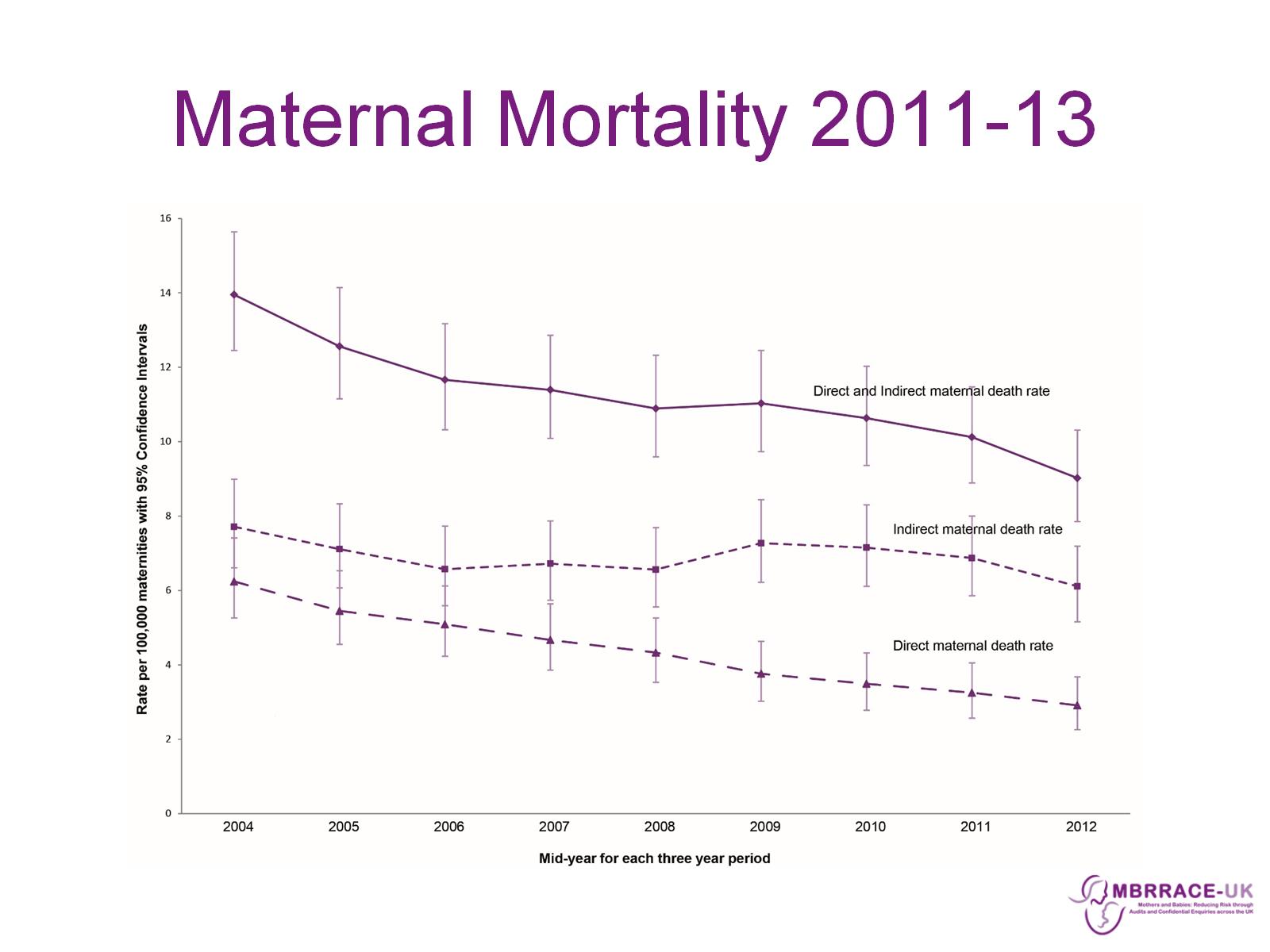 Maternal Mortality 2011-13
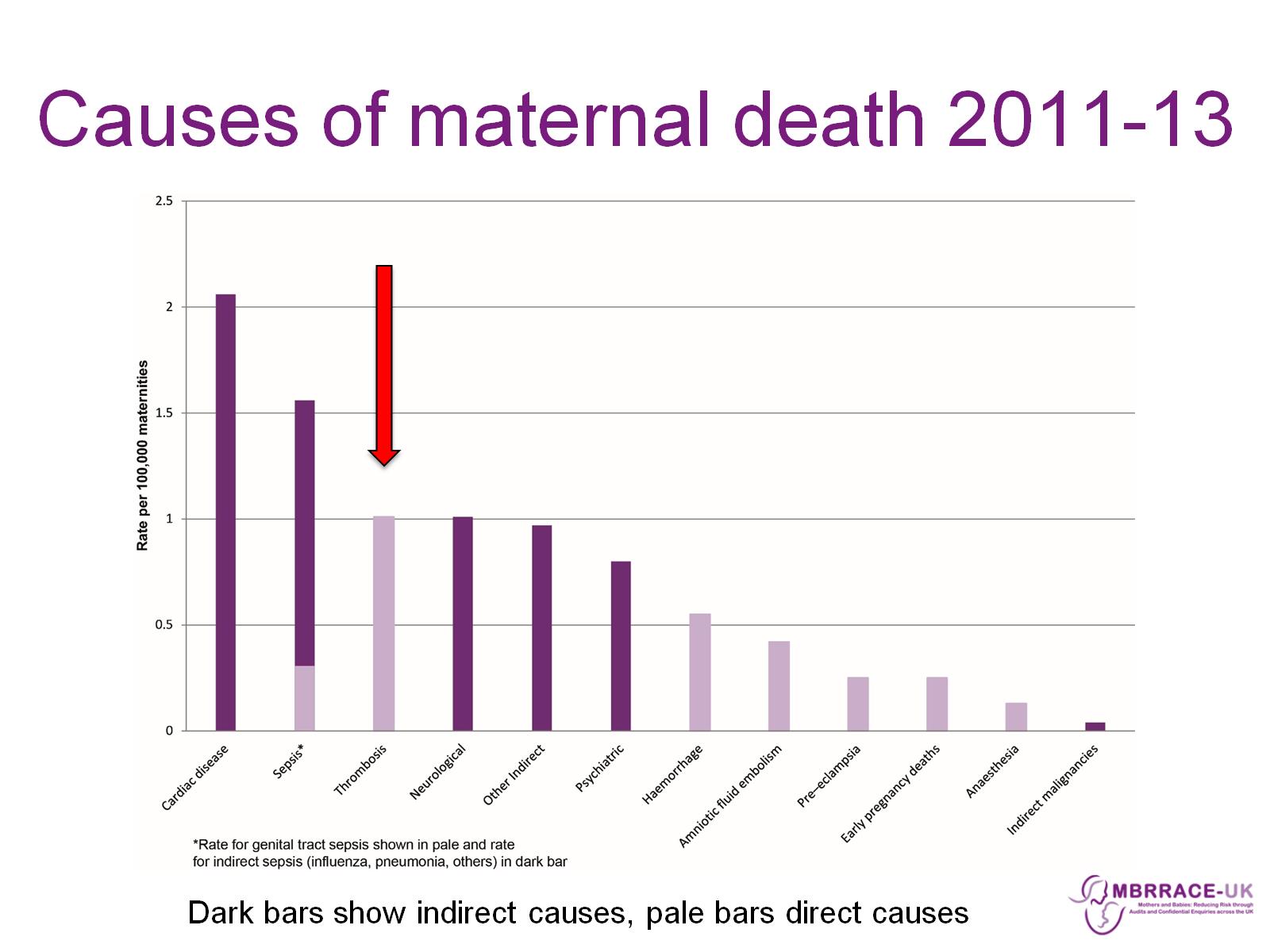 Causes of maternal death 2011-13
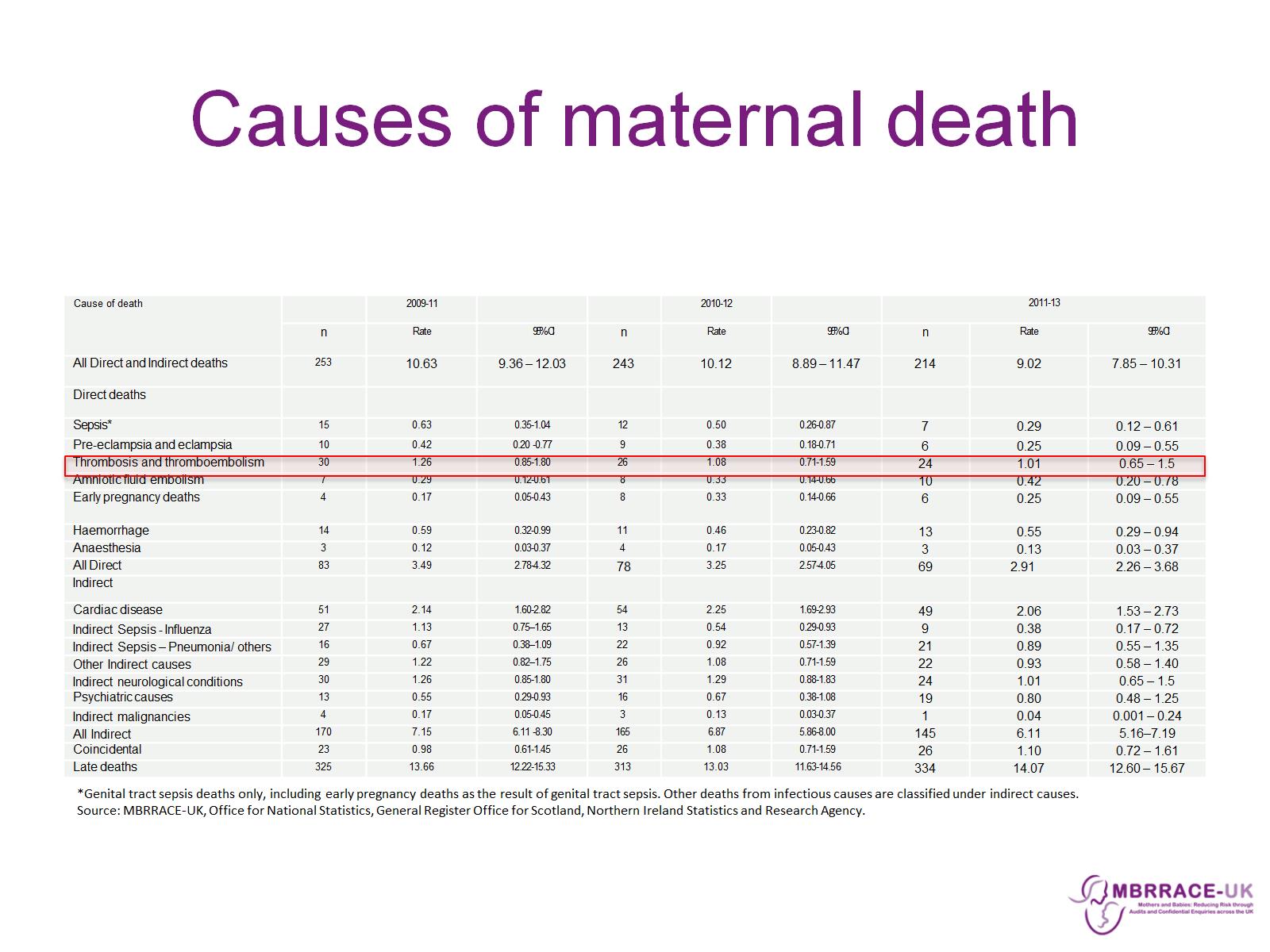 Causes of maternal death
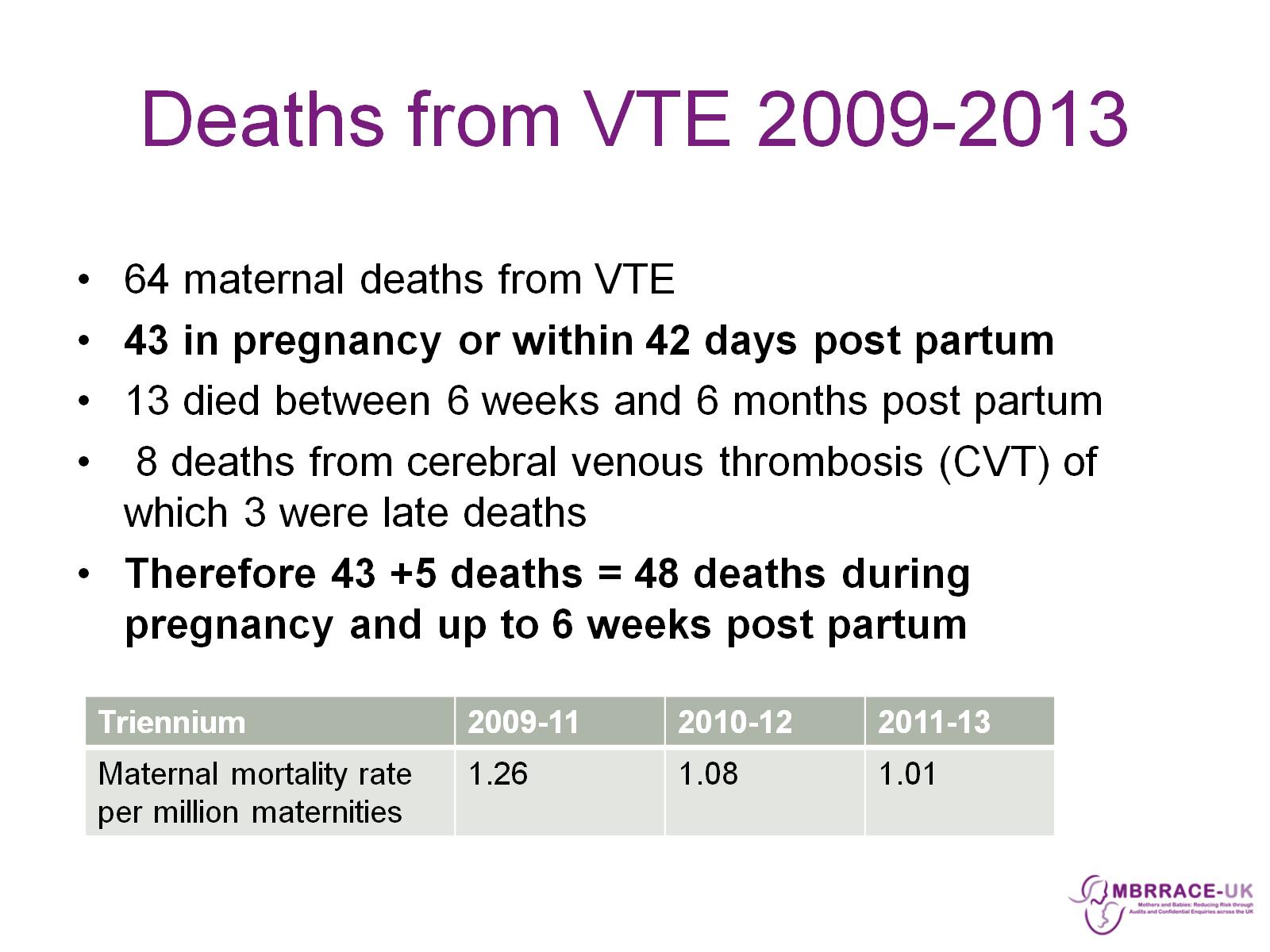 Deaths from VTE 2009-2013
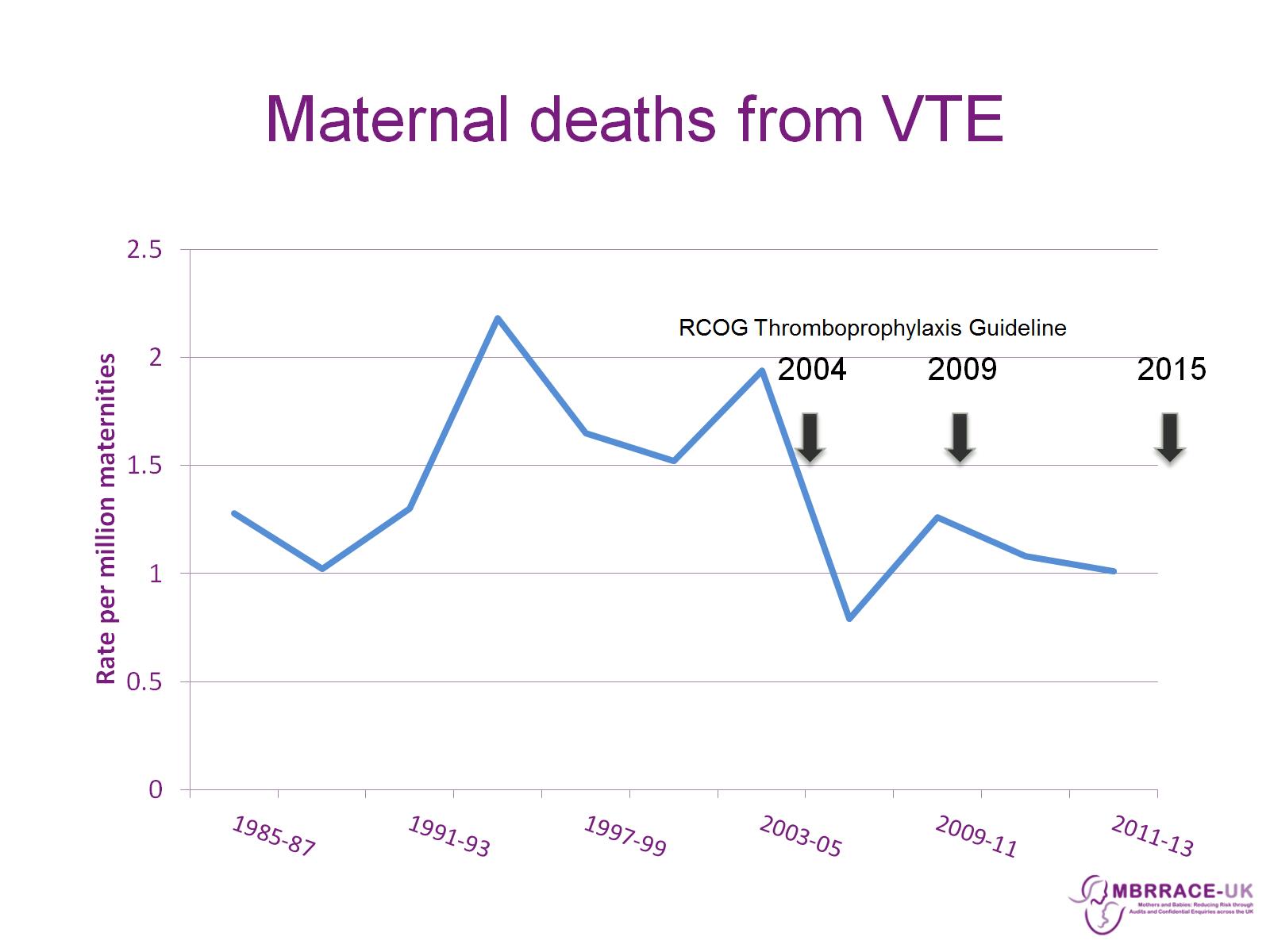 Maternal deaths from VTE
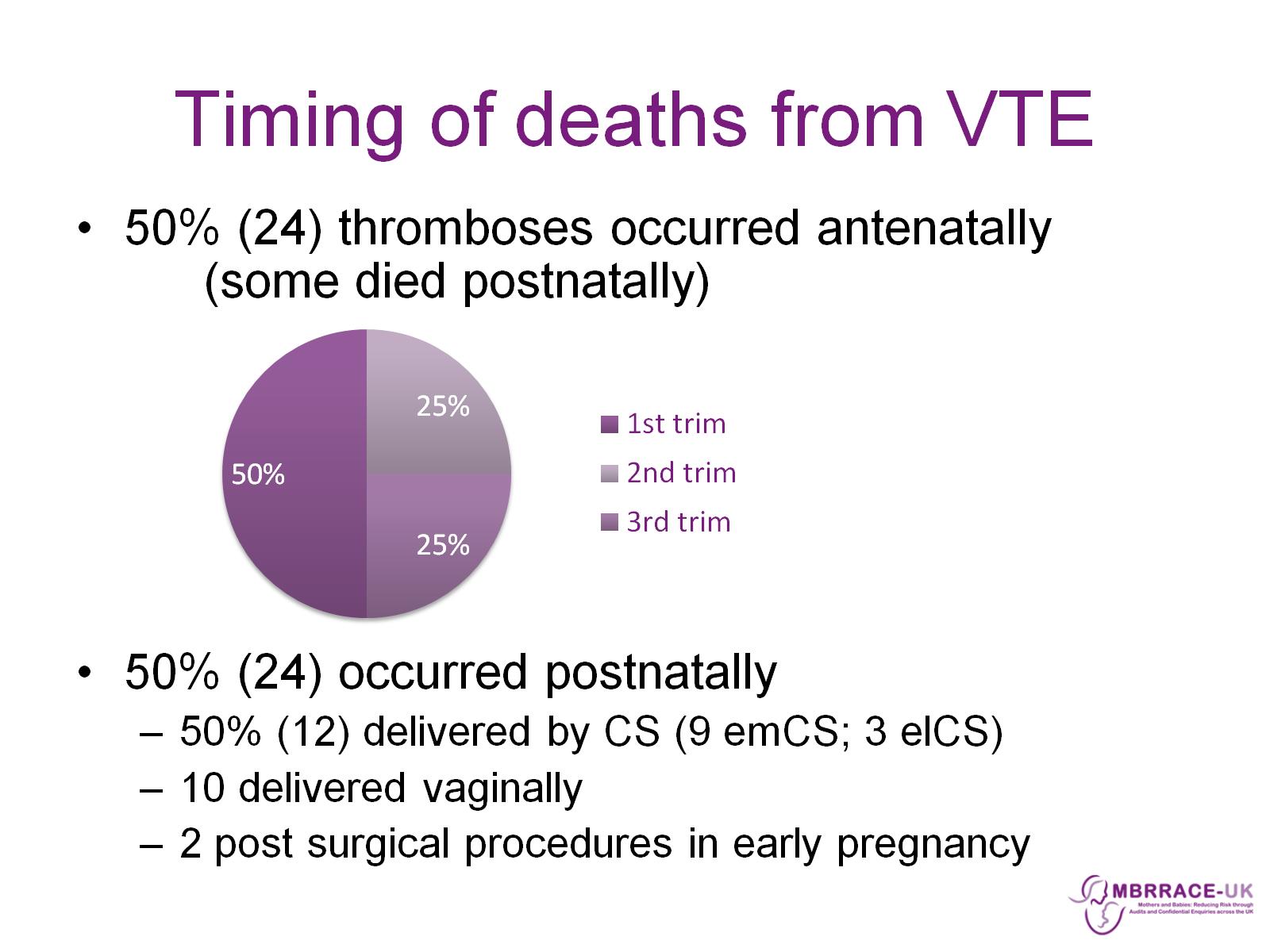 Timing of deaths from VTE
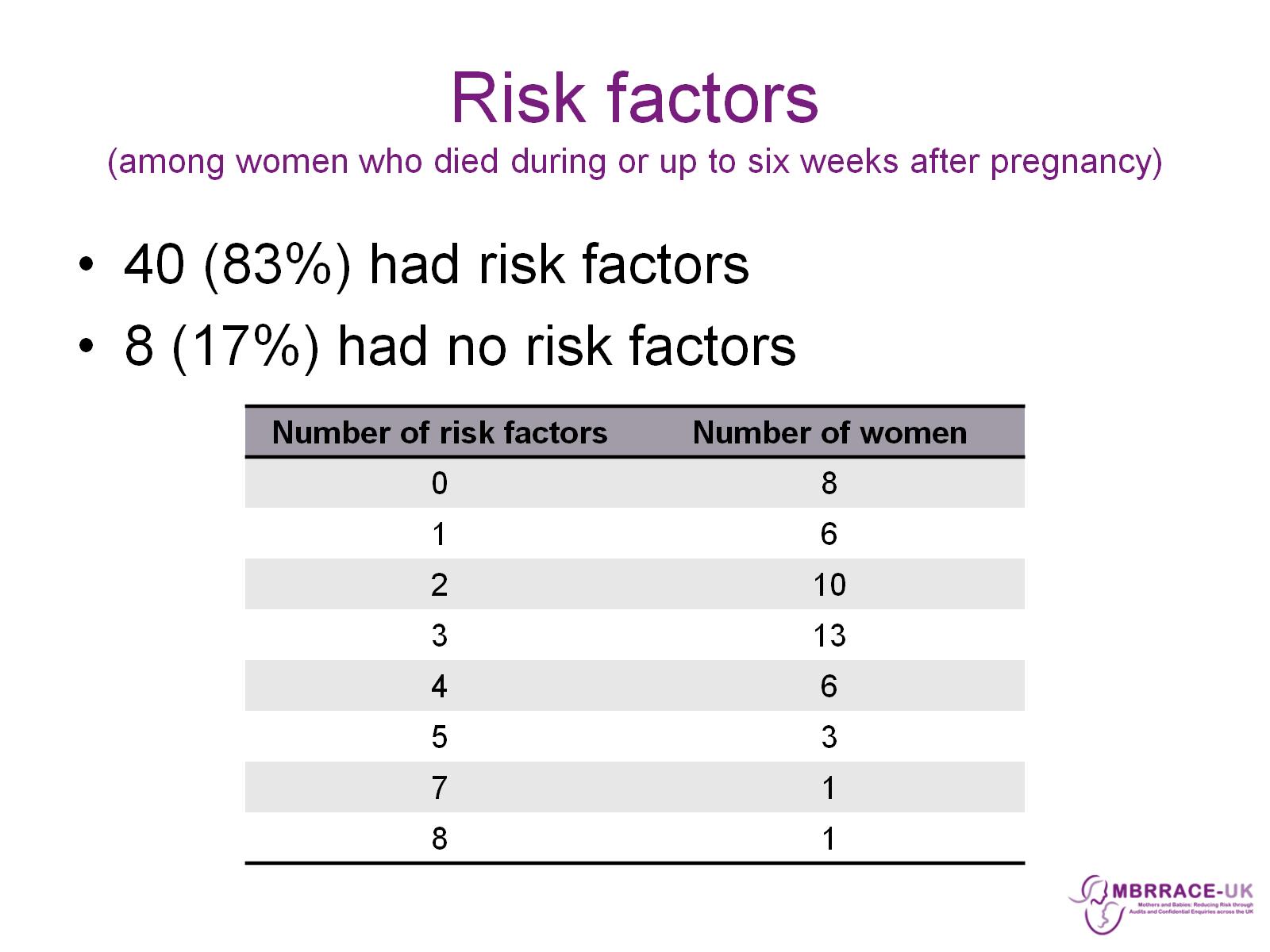 Risk factors(among women who died during or up to six weeks after pregnancy)
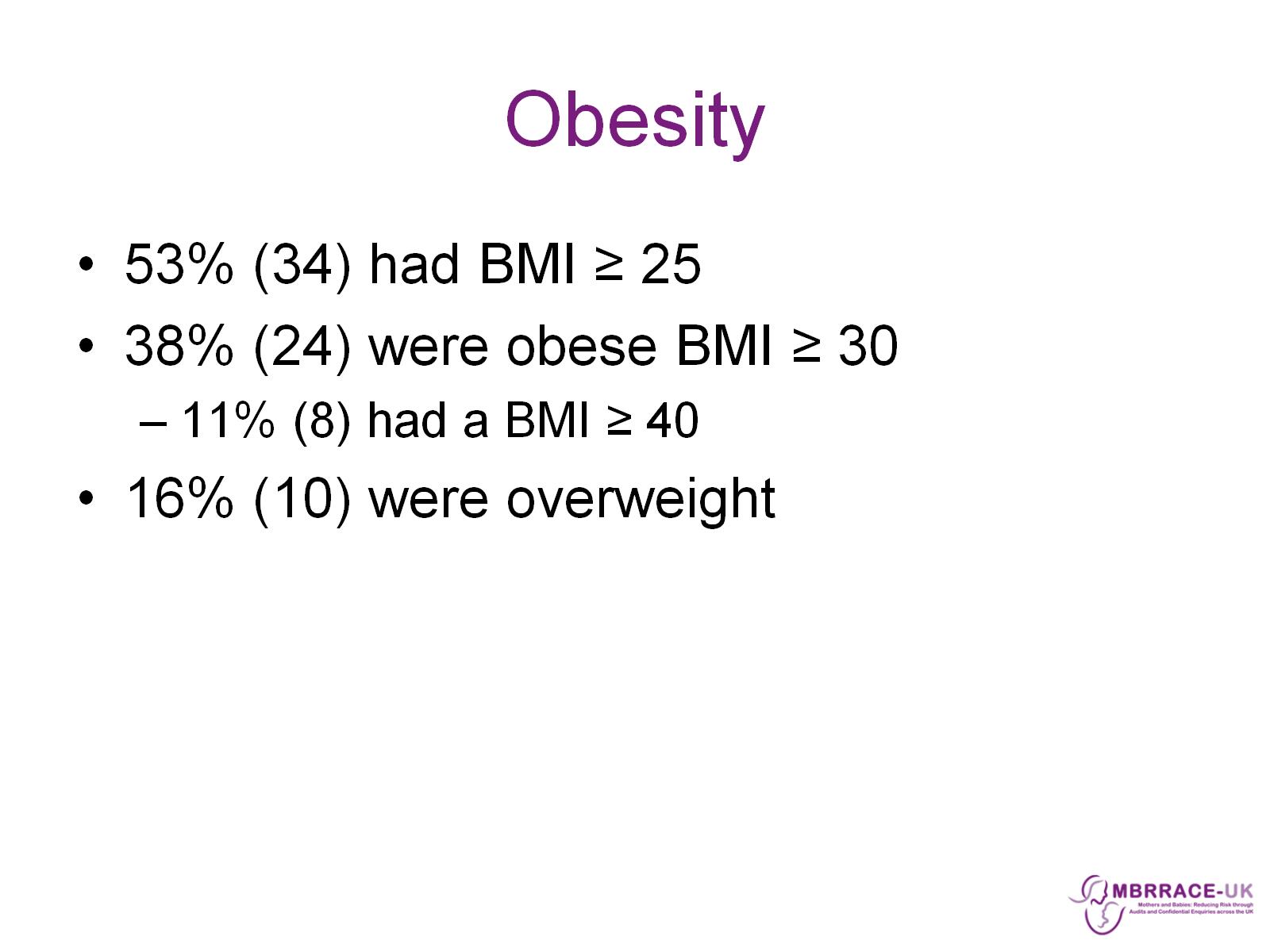 Obesity
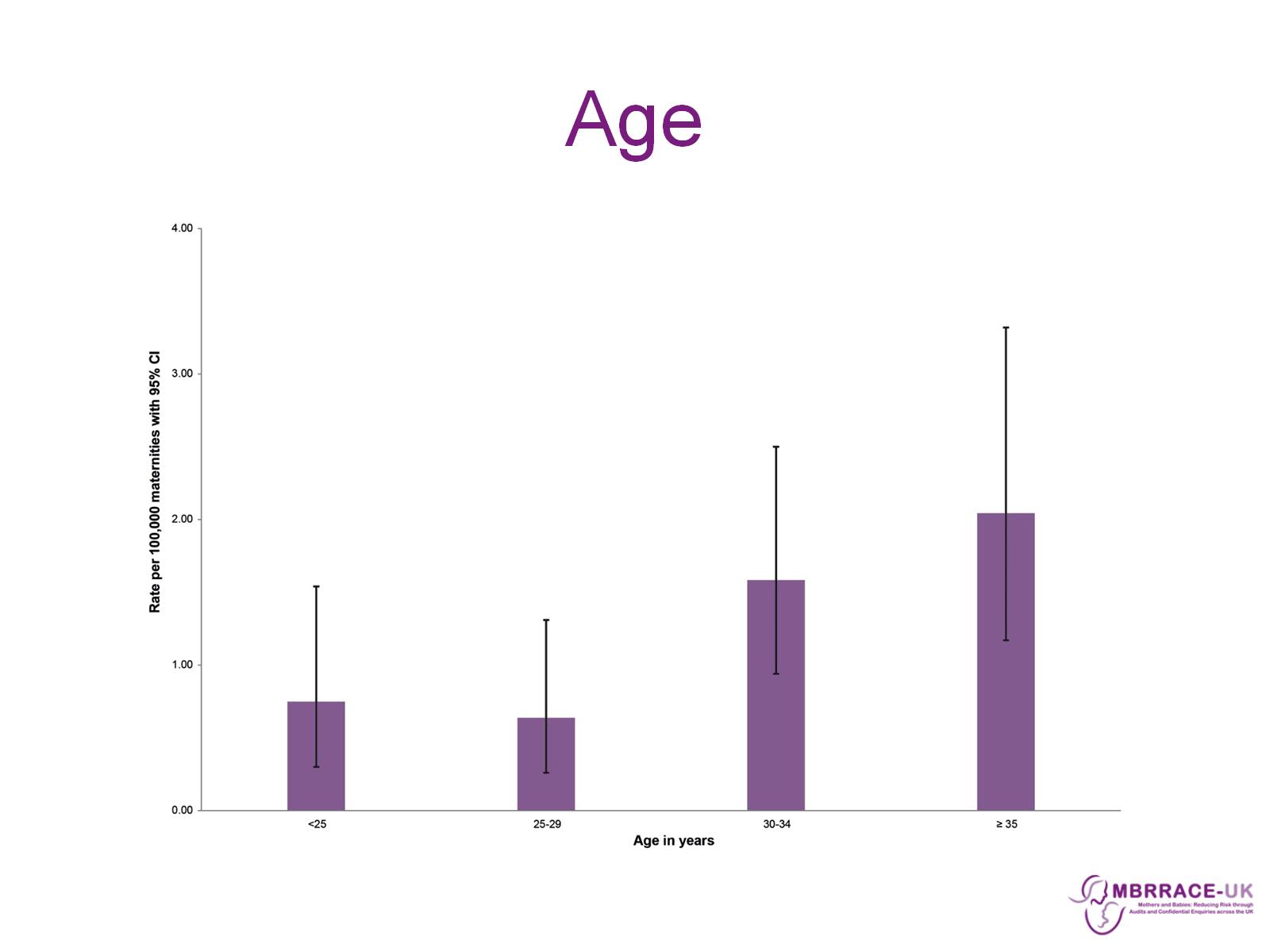 Age
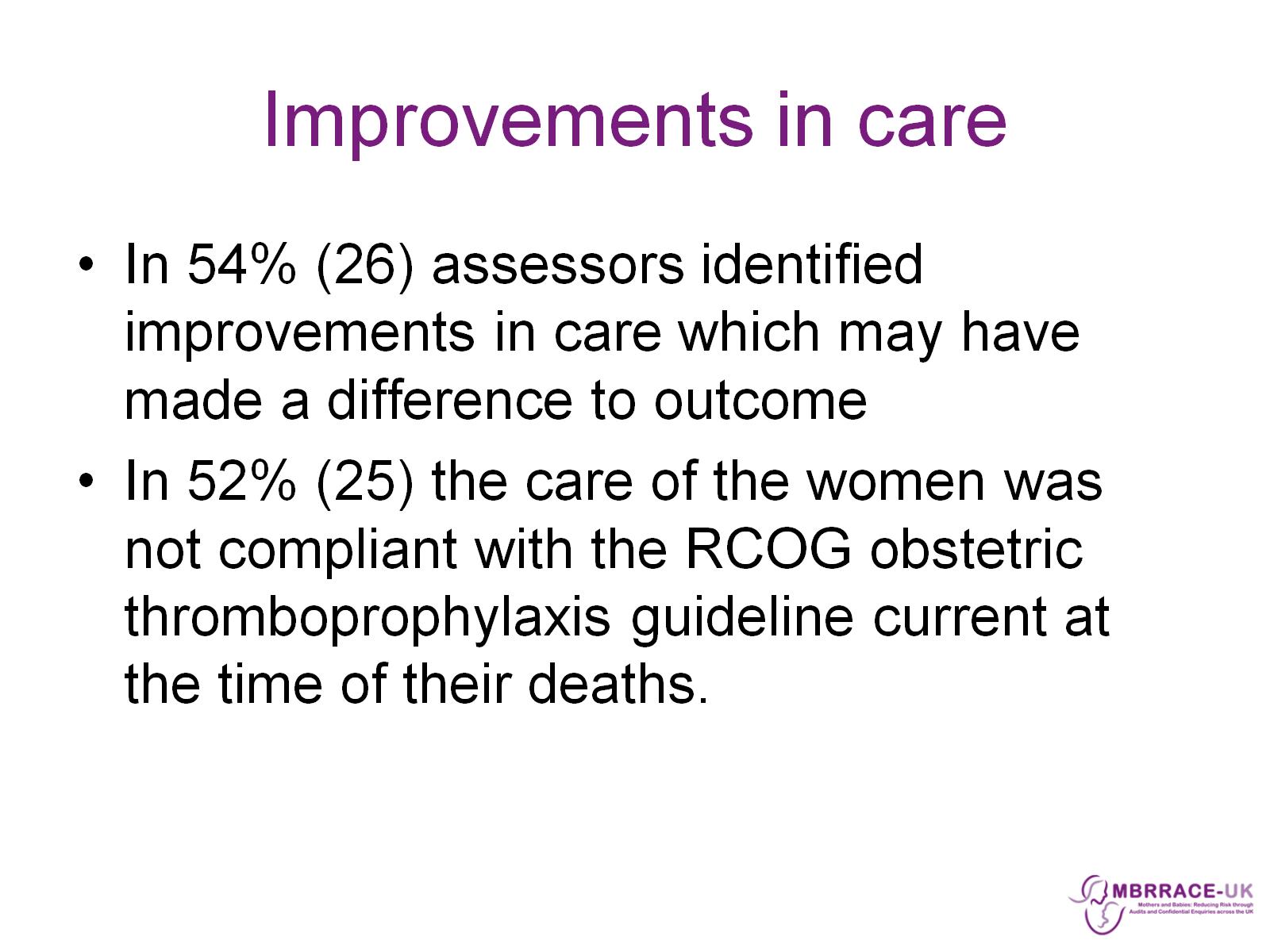 Improvements in care
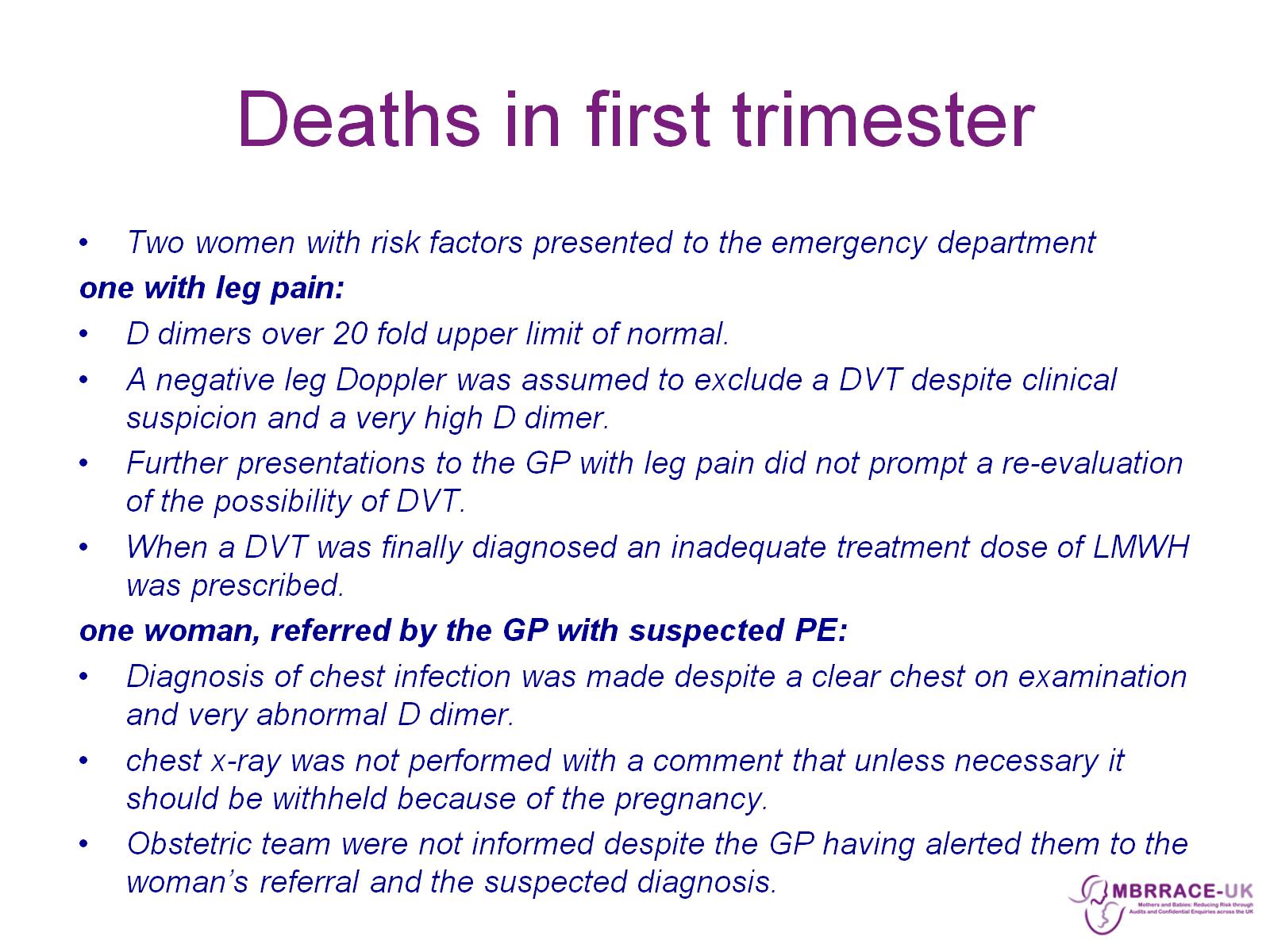 Deaths in first trimester
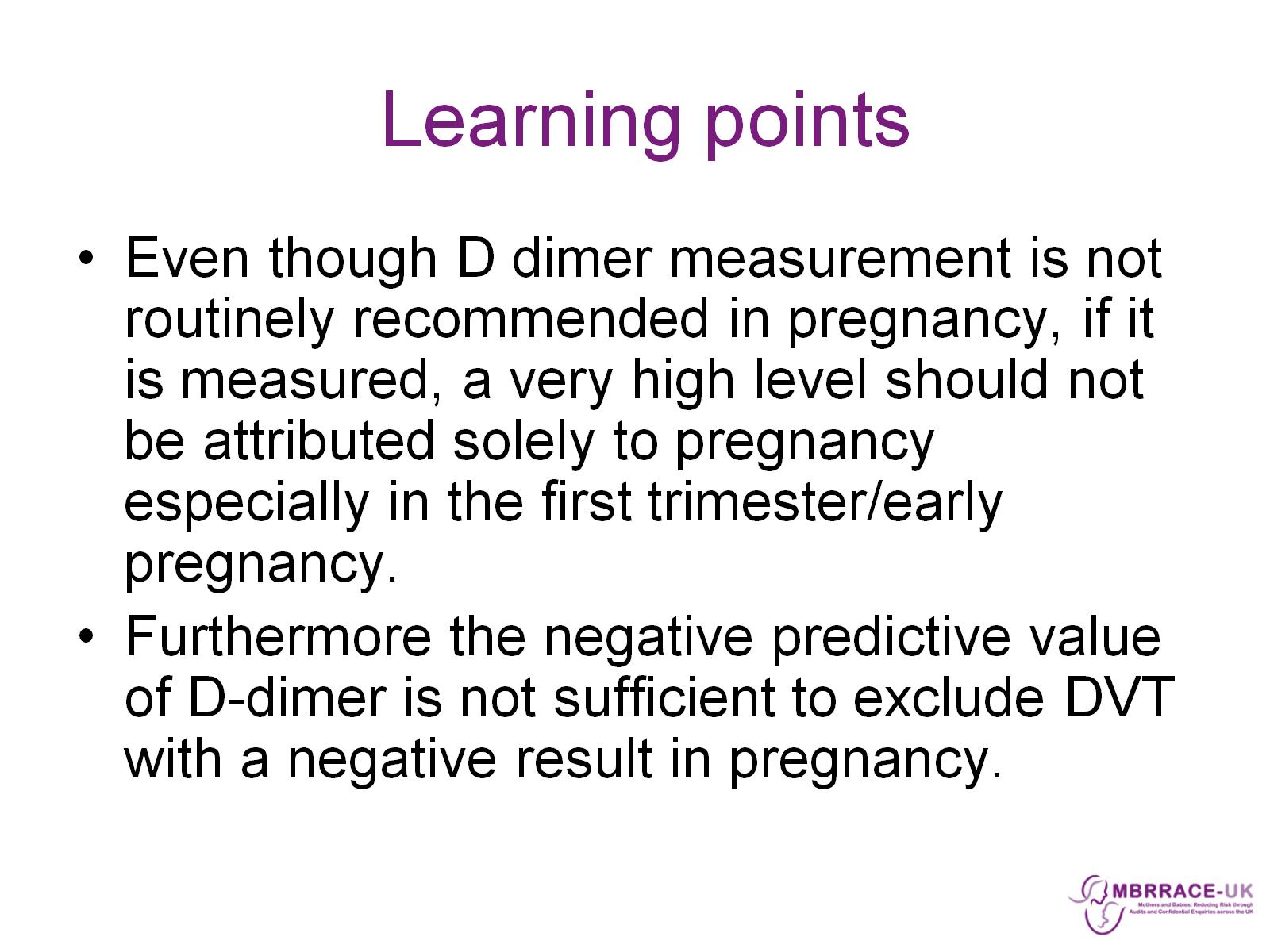 Learning points
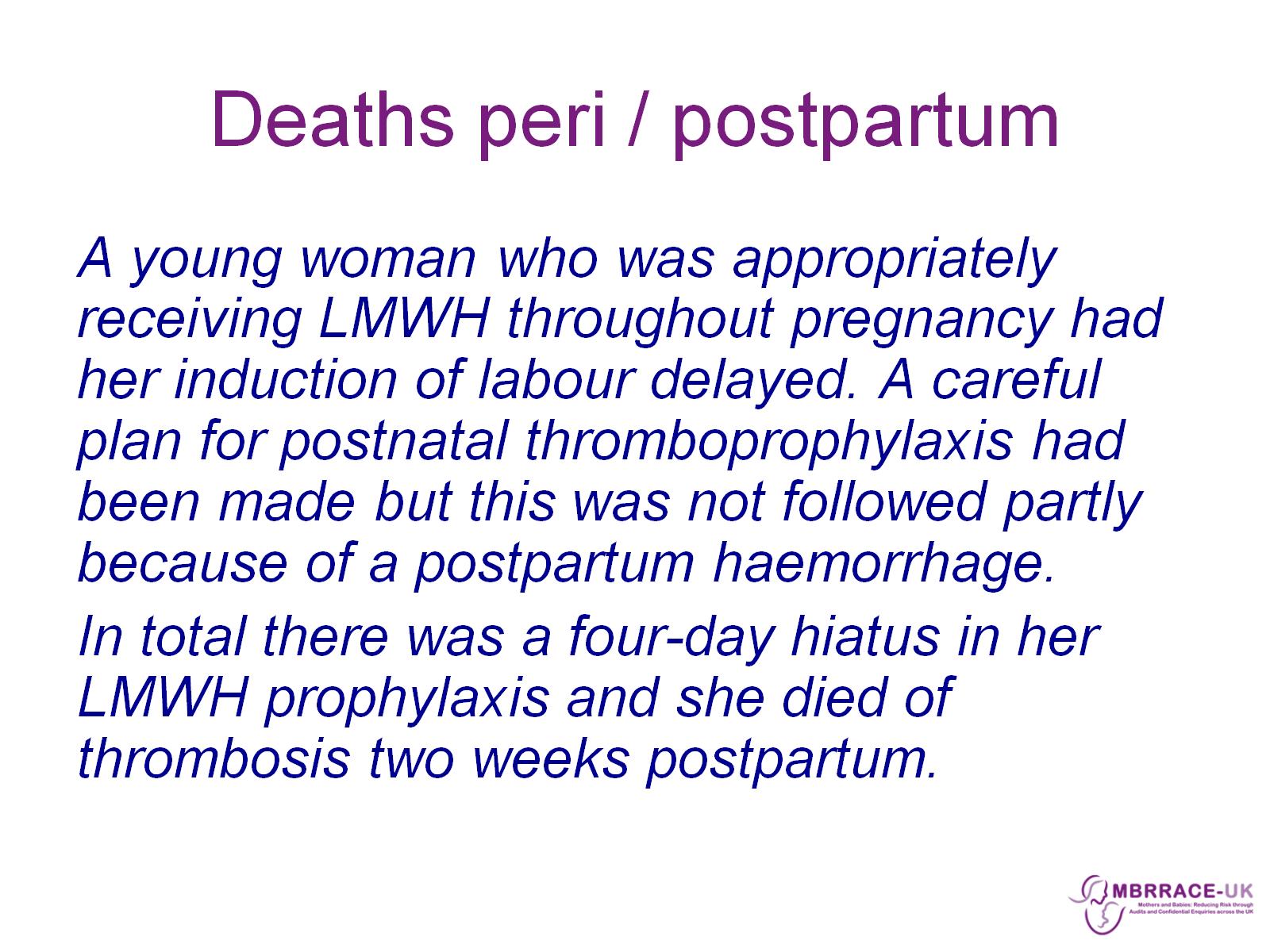 Deaths peri / postpartum
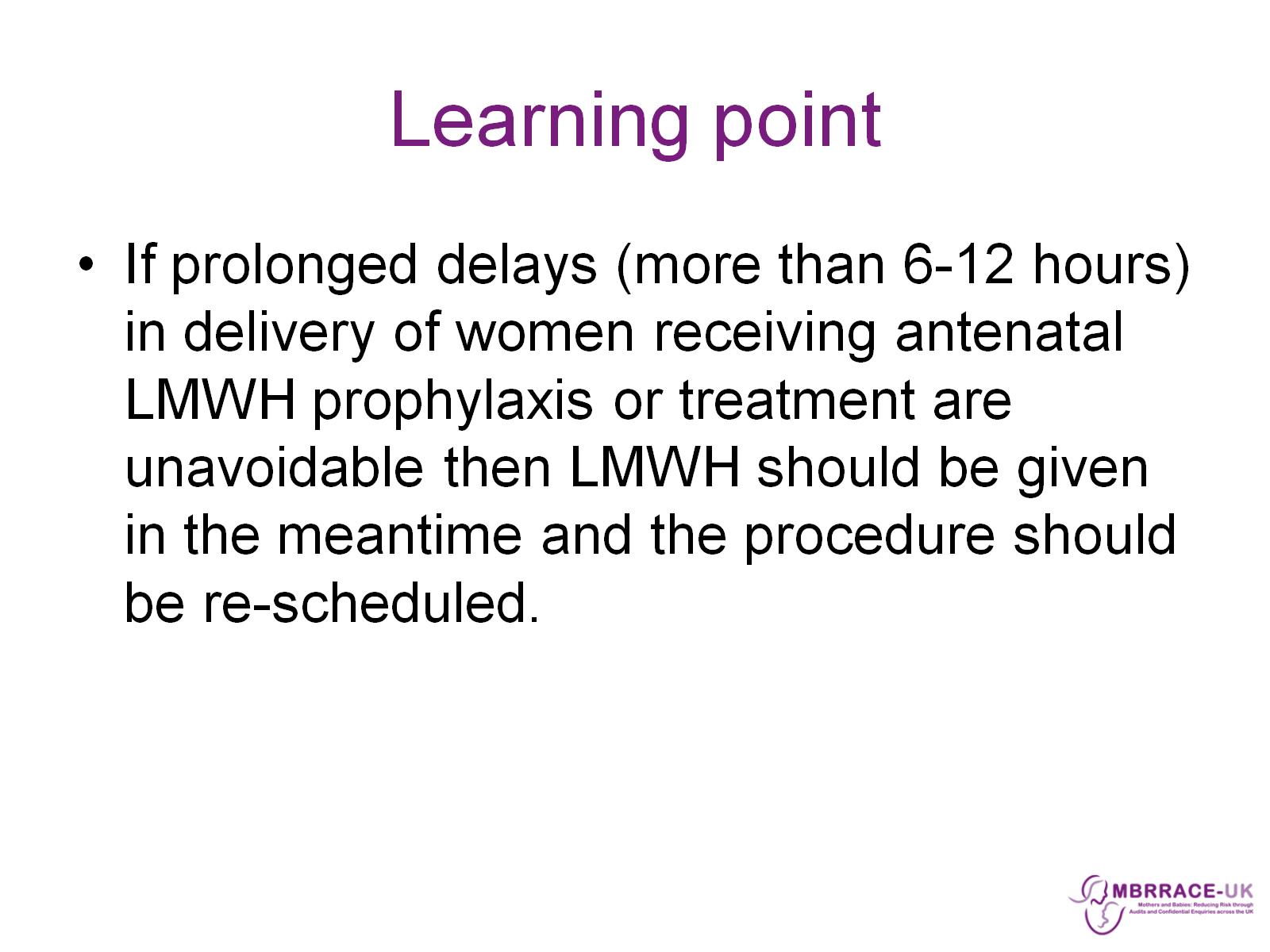 Learning point
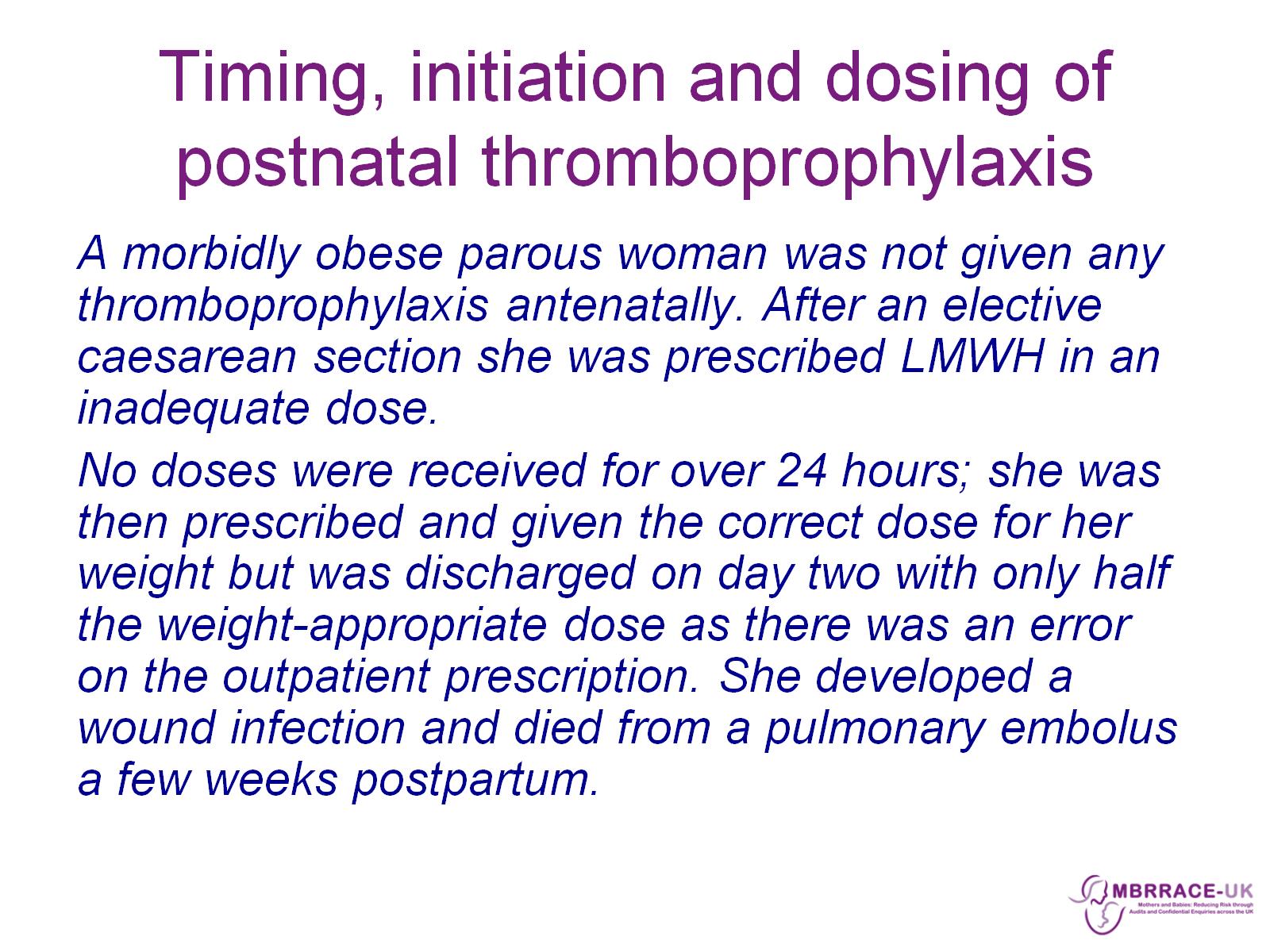 Timing, initiation and dosing of postnatal thromboprophylaxis
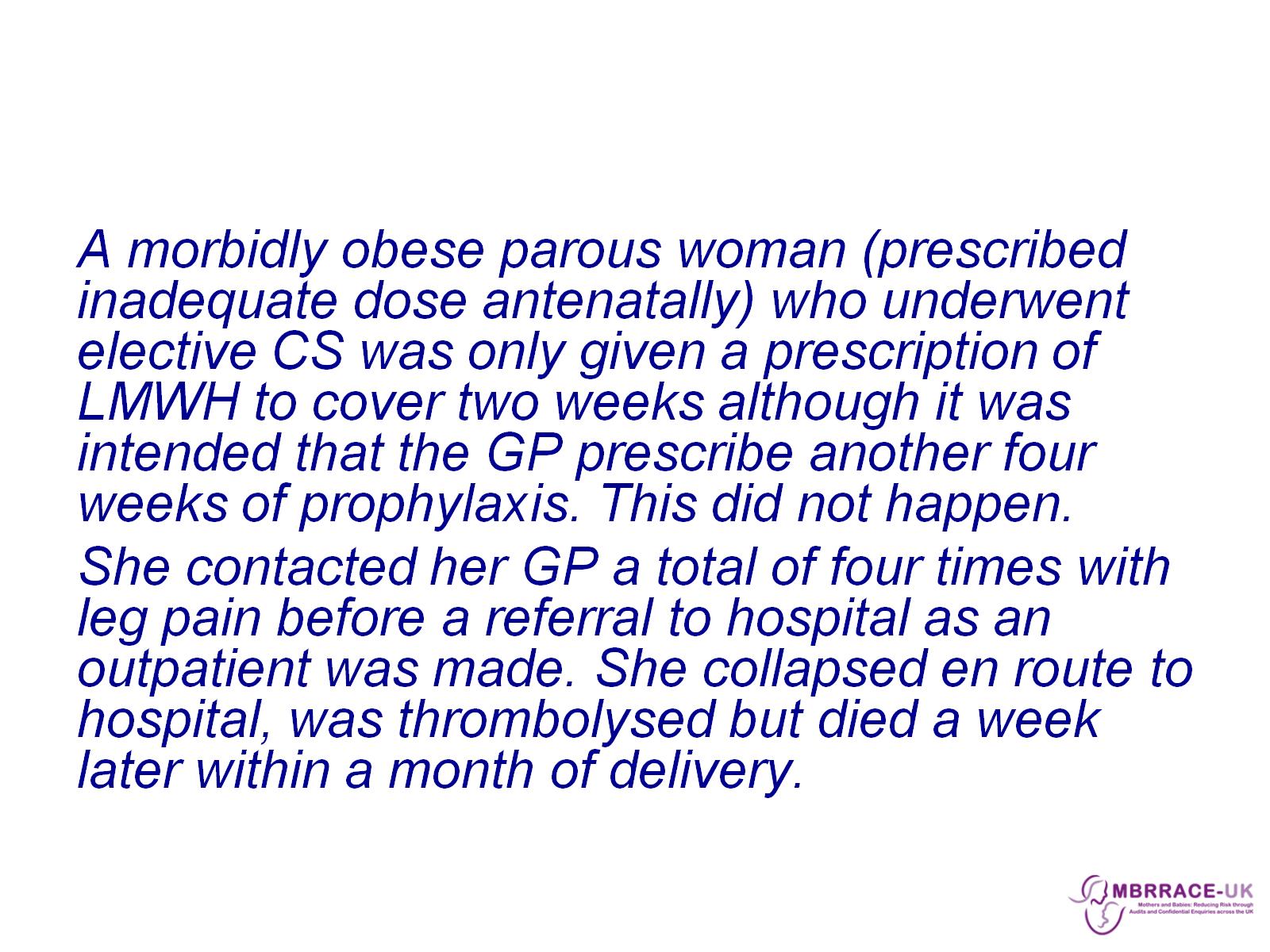 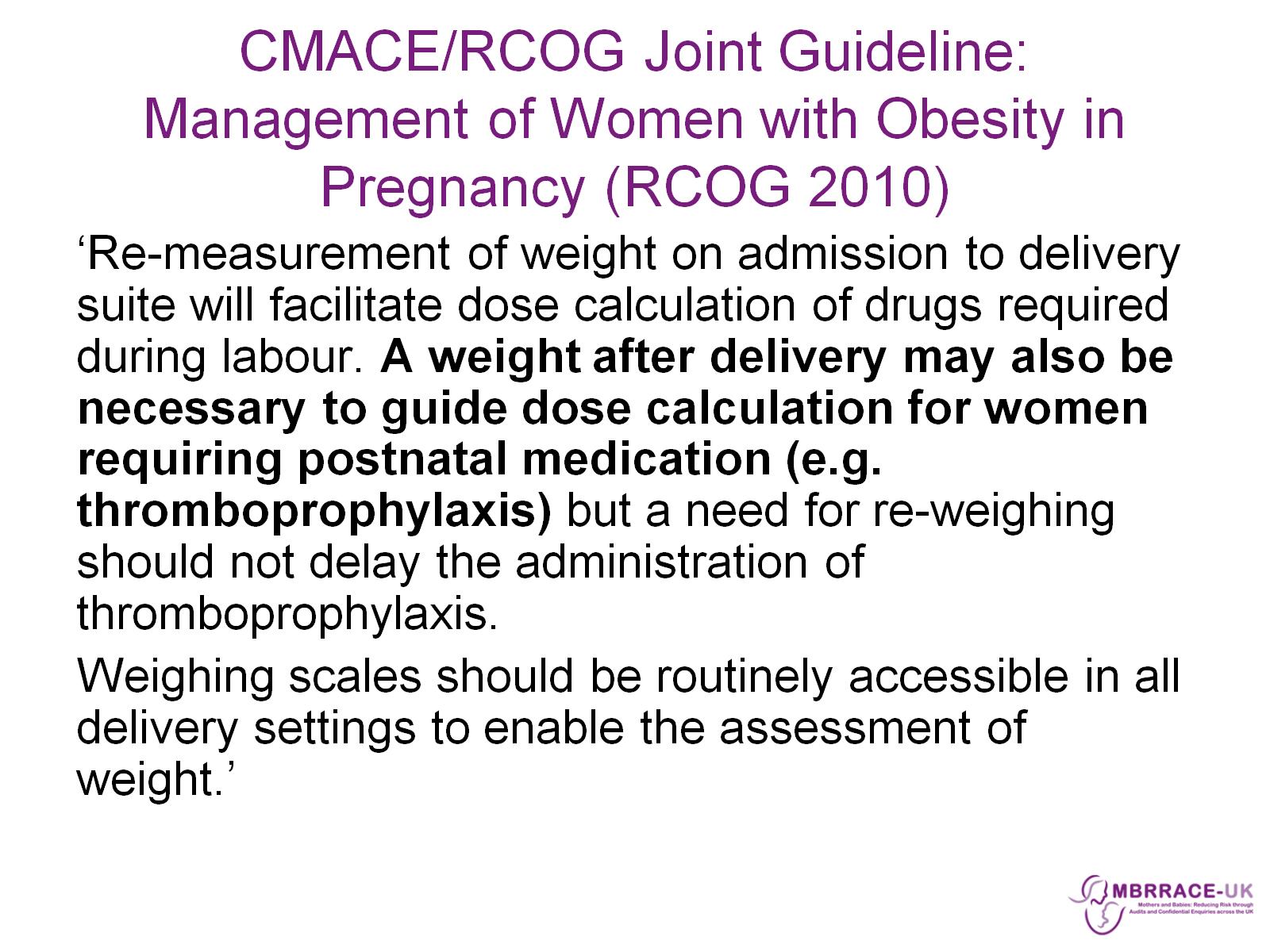 CMACE/RCOG Joint Guideline: Management of Women with Obesity in Pregnancy (RCOG 2010)
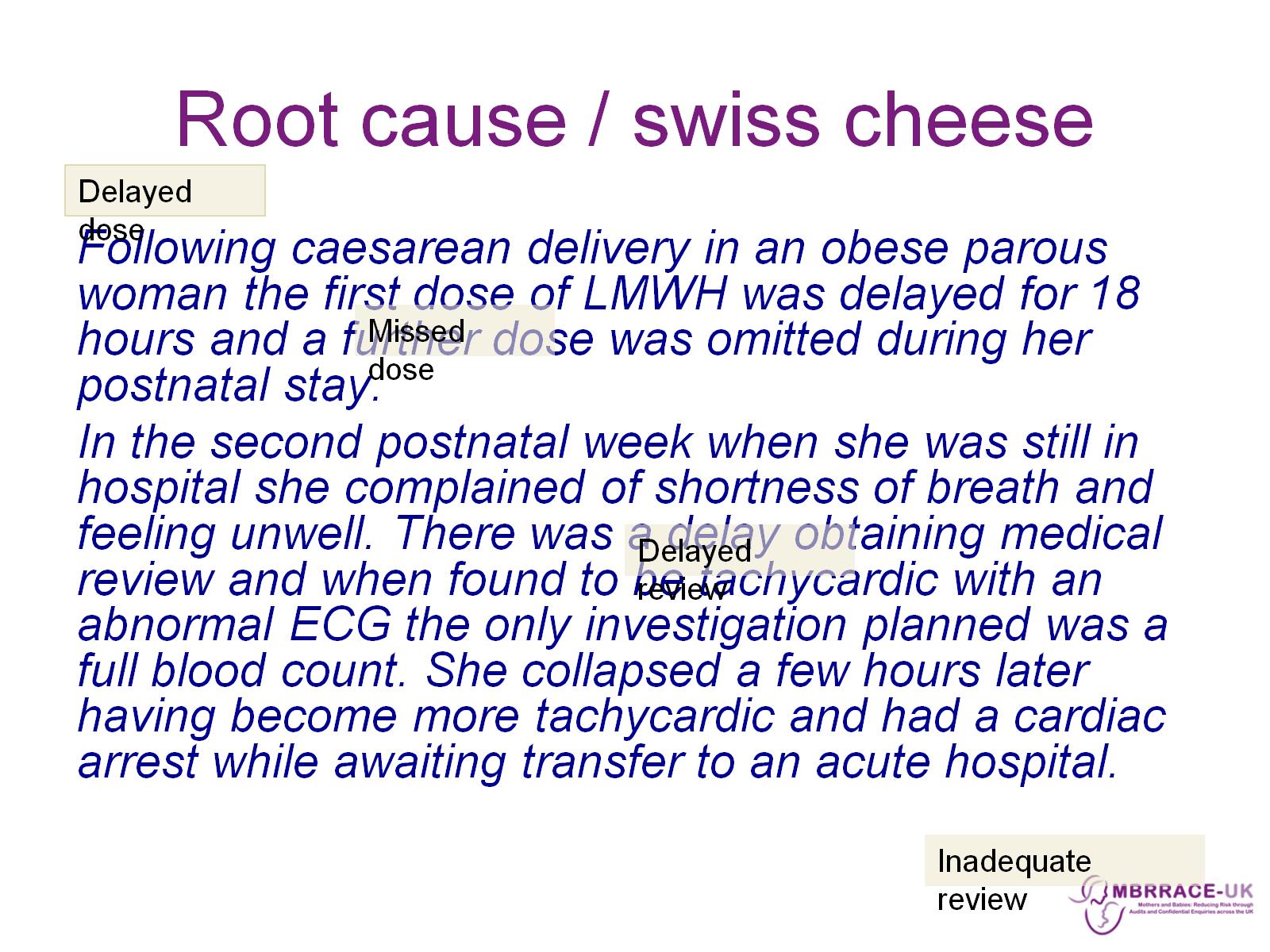 Root cause / swiss cheese
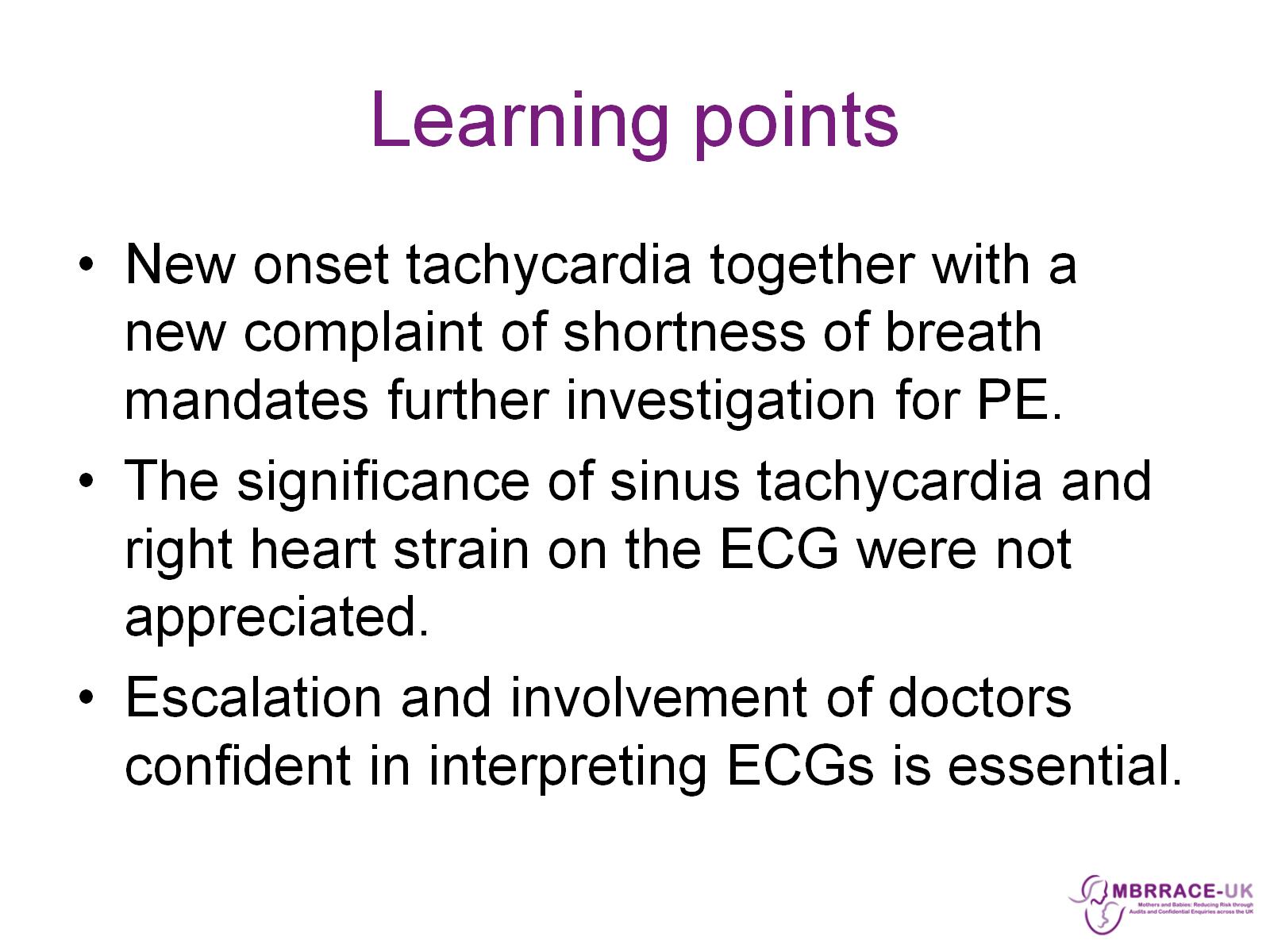 Learning points
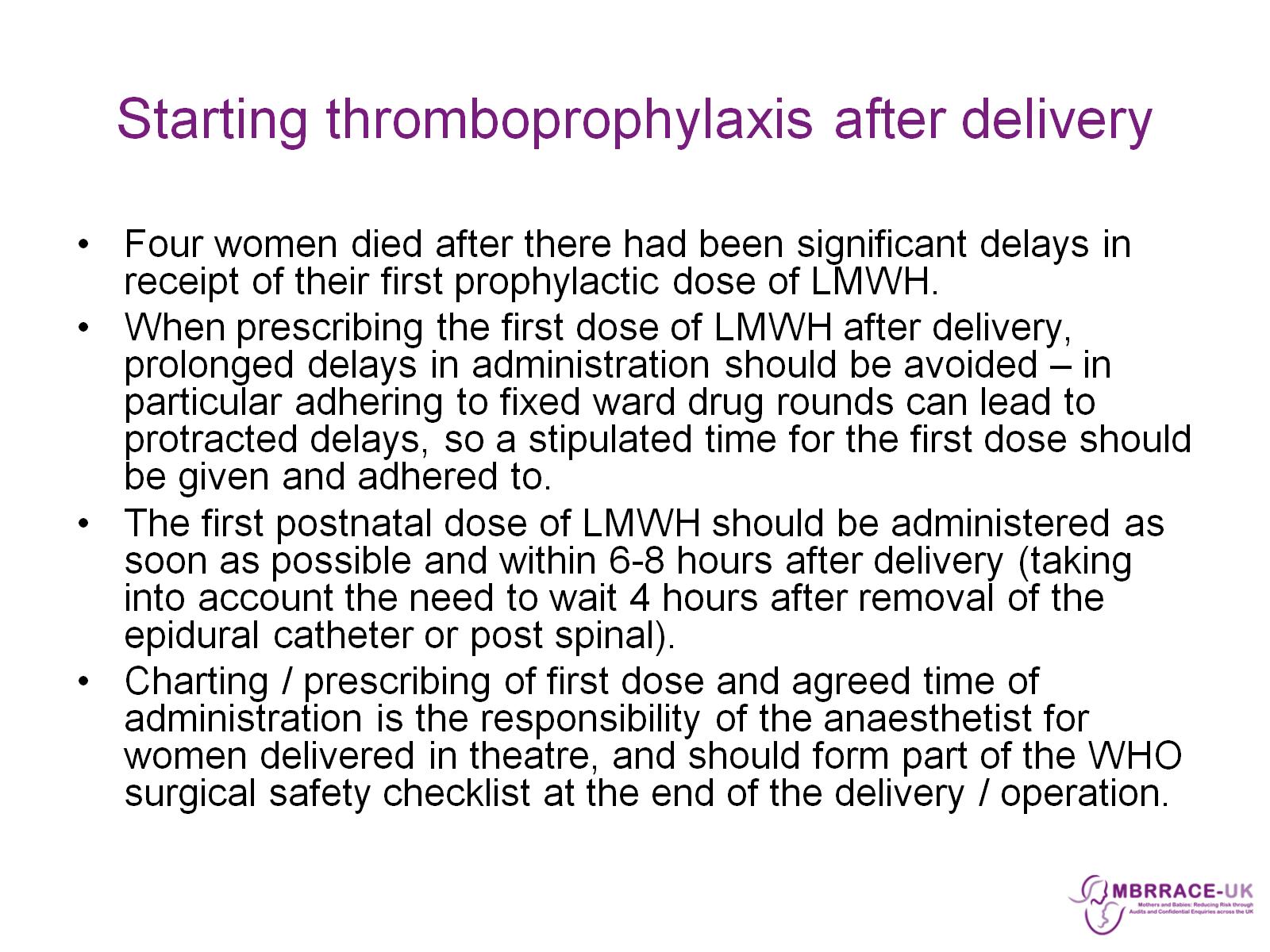 Starting thromboprophylaxis after delivery
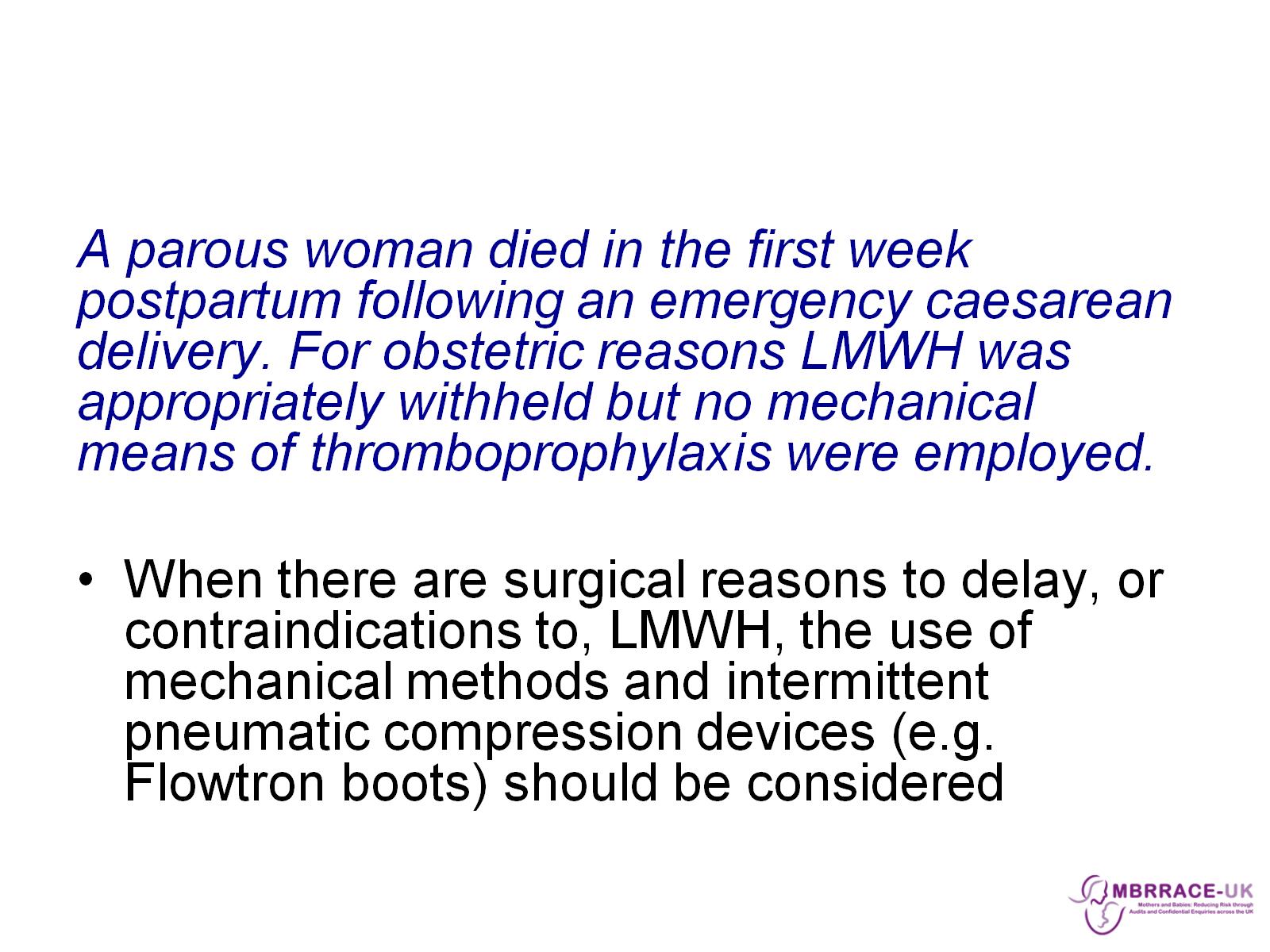 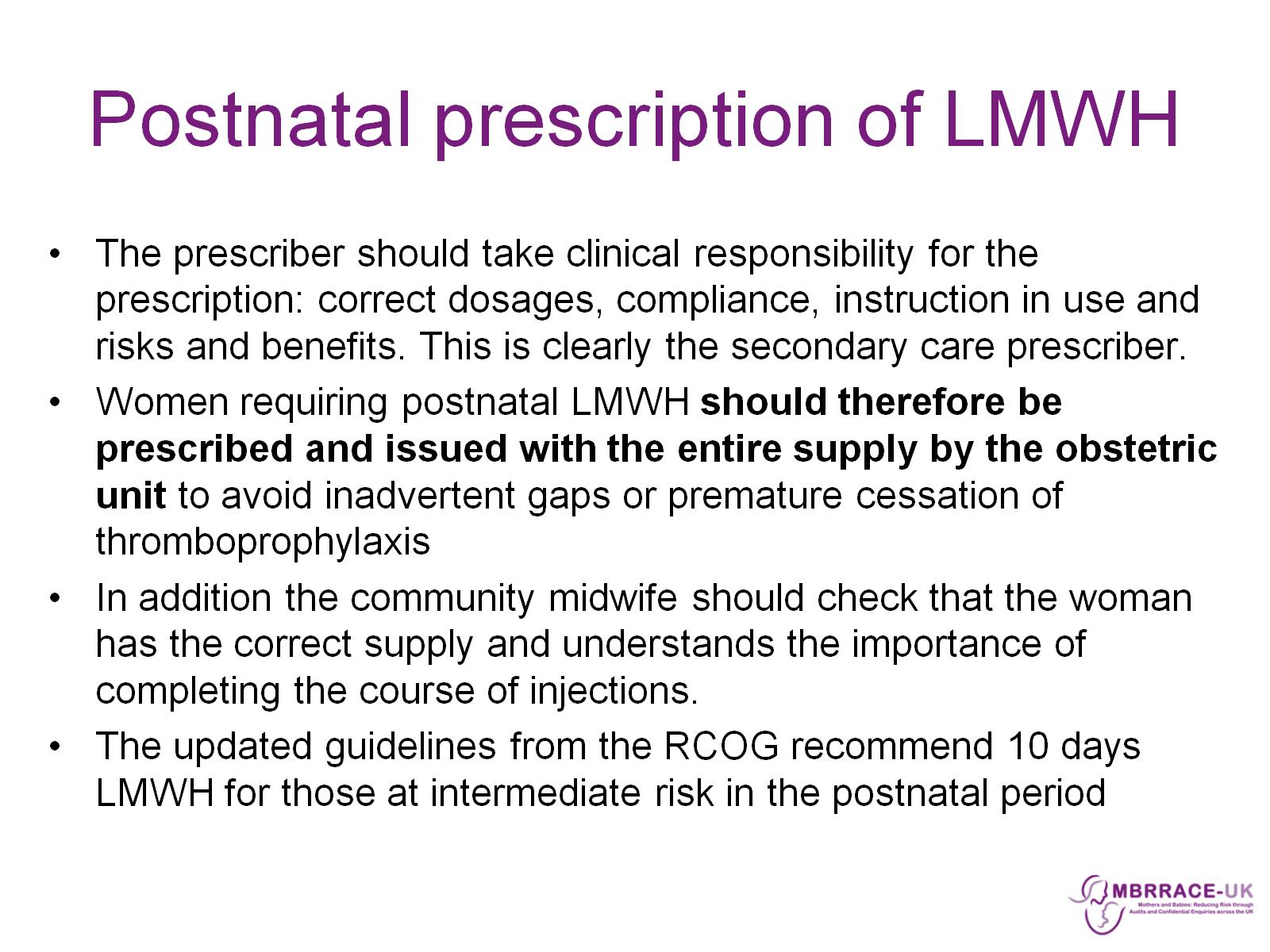 Postnatal prescription of LMWH
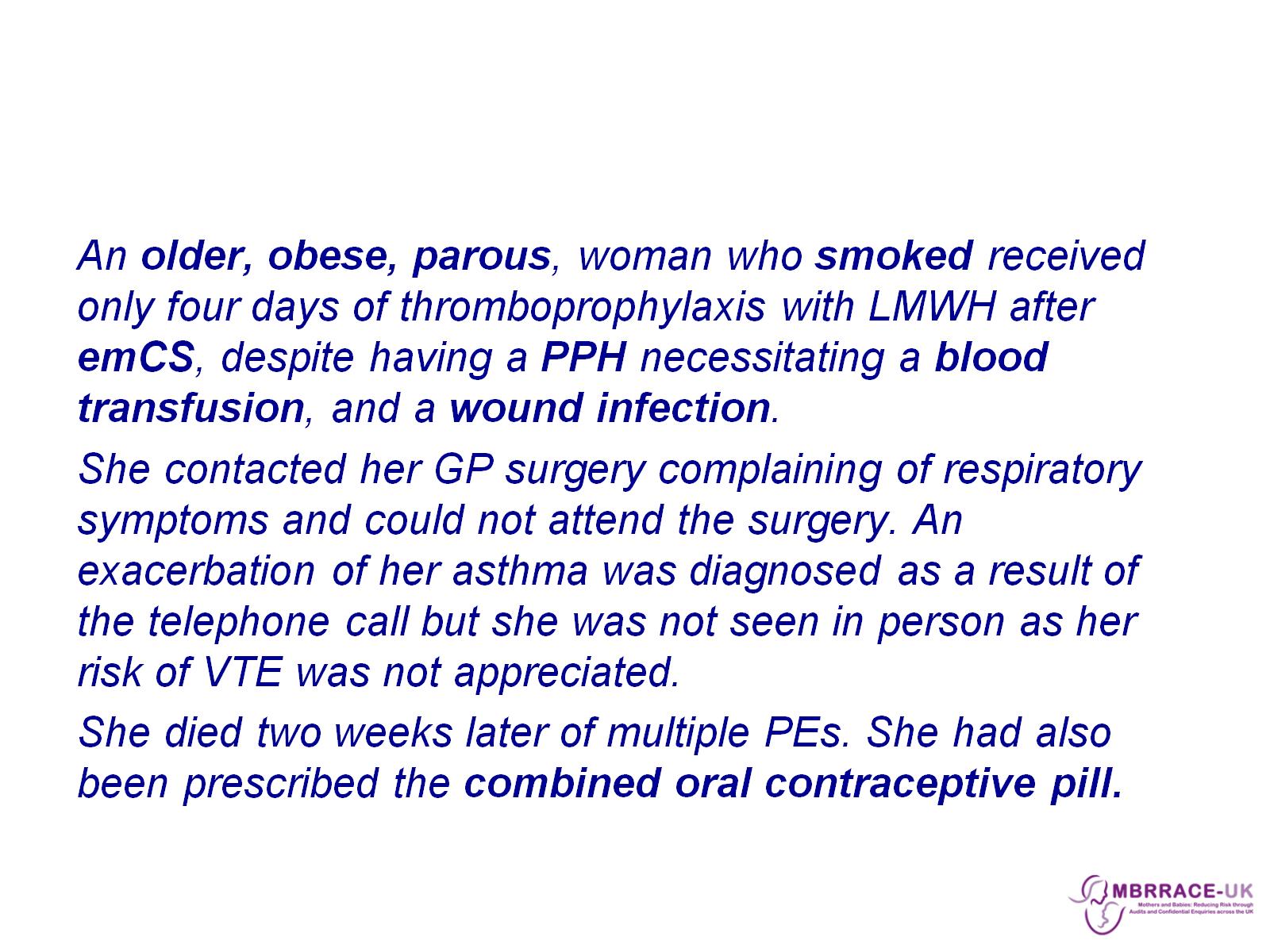 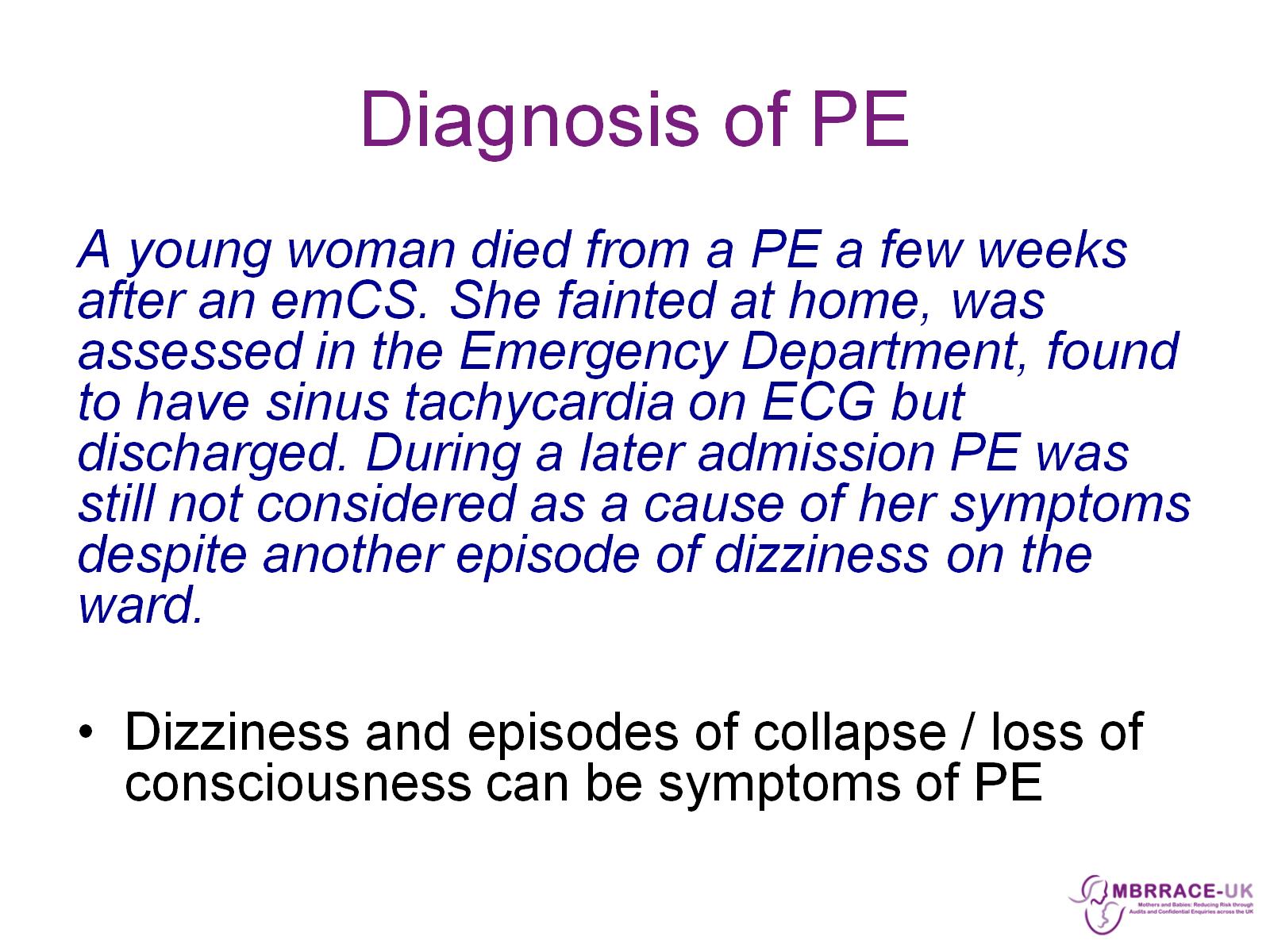 Diagnosis of PE
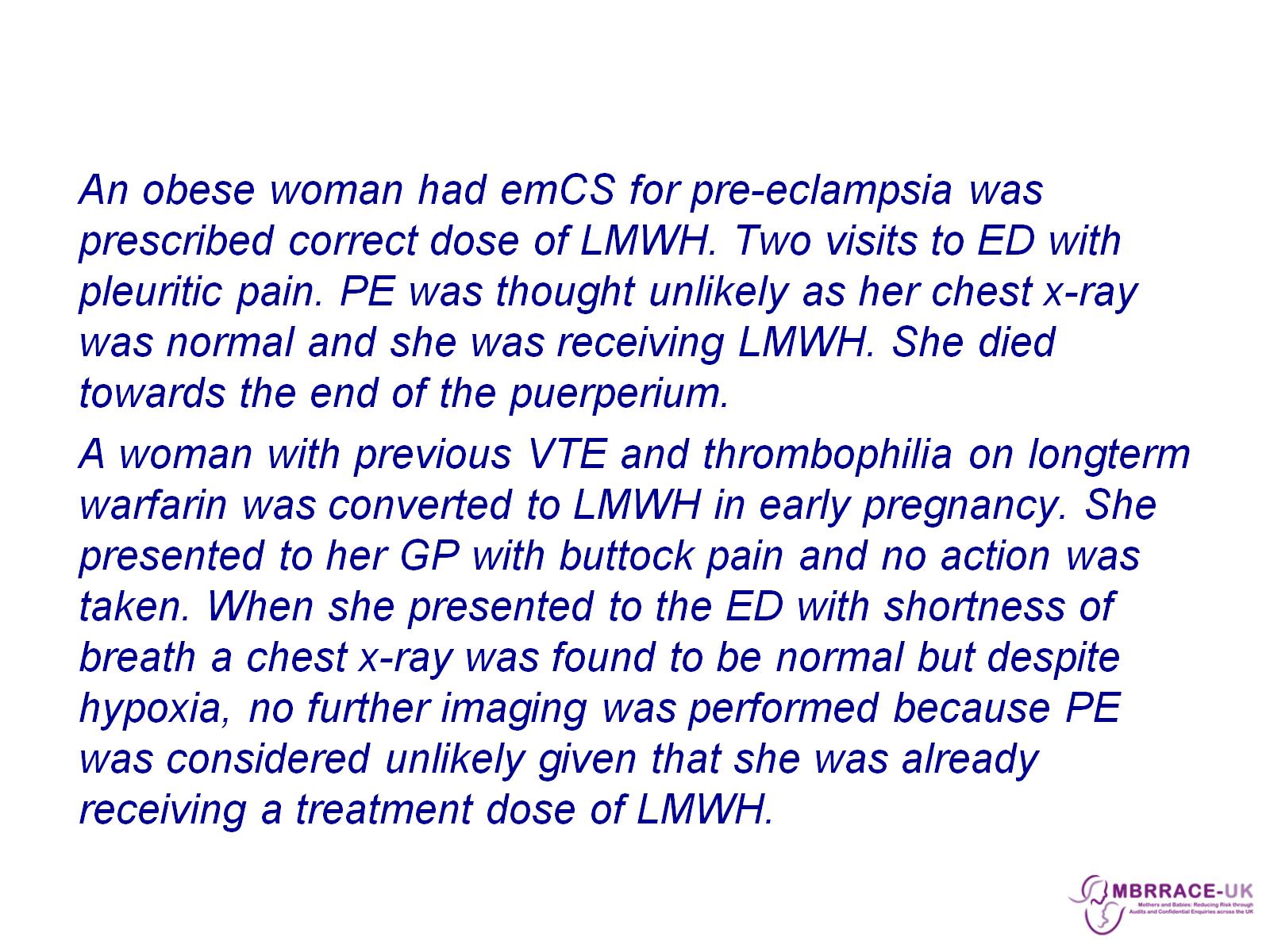 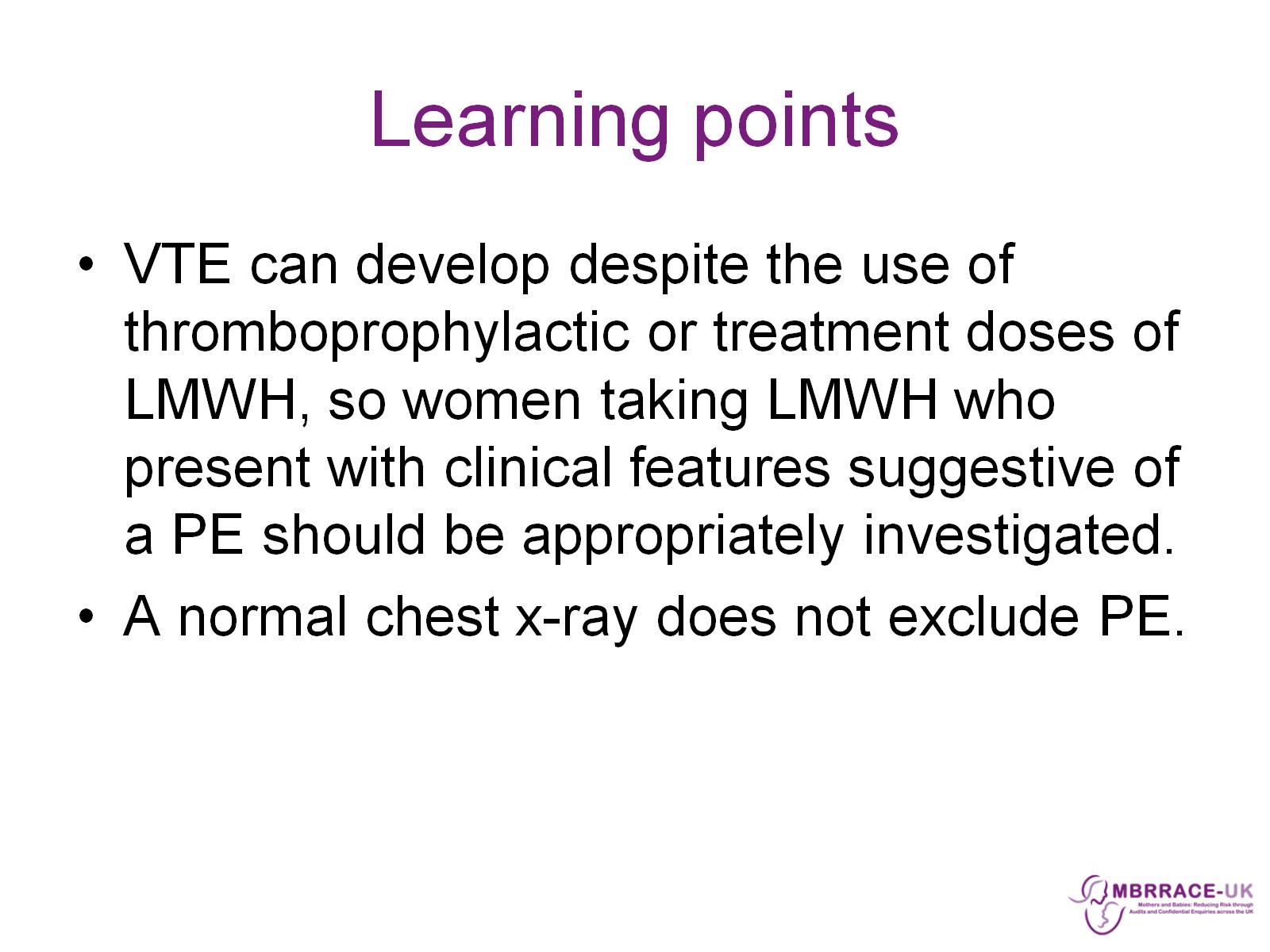 Learning points
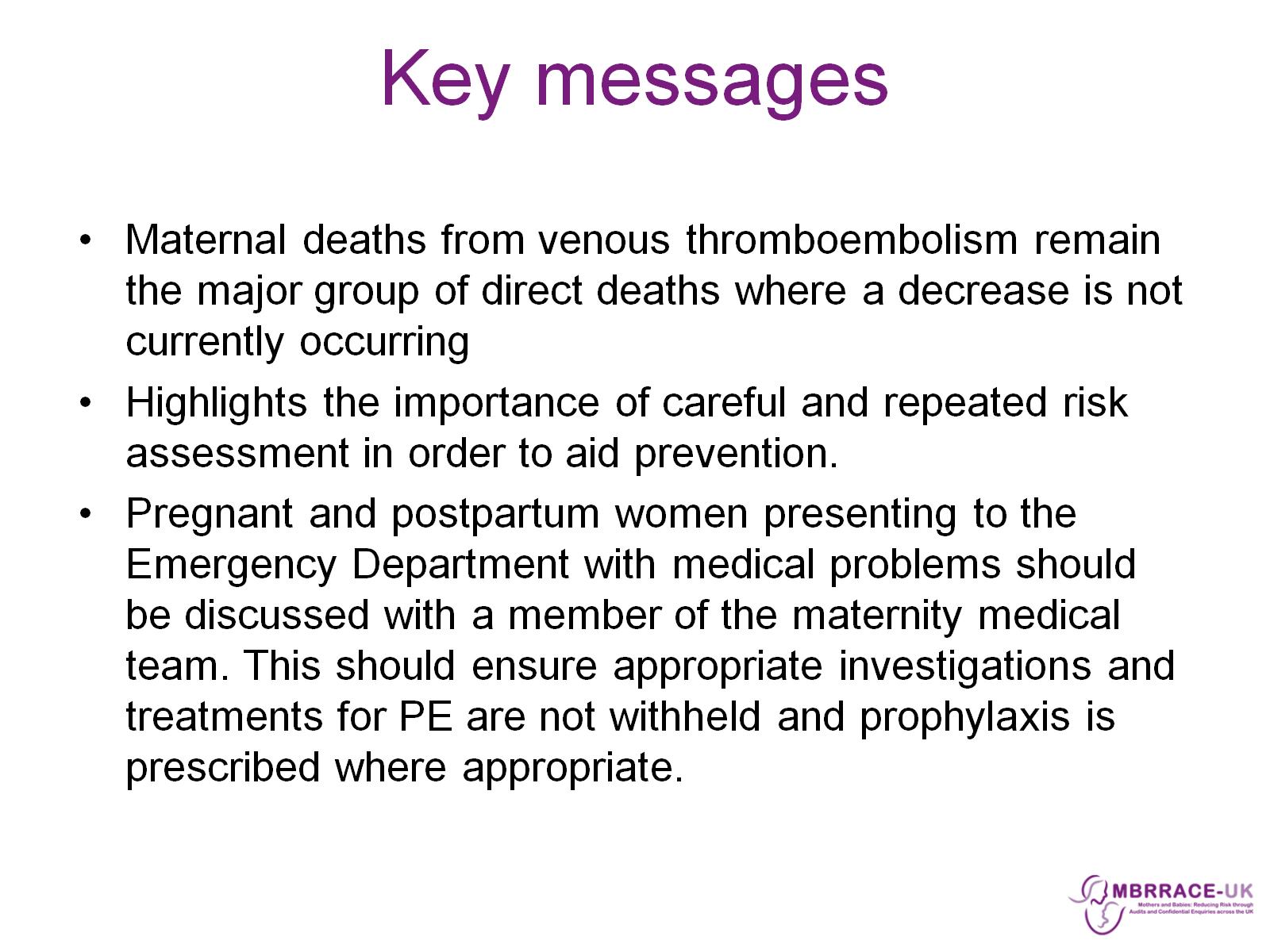 Key messages
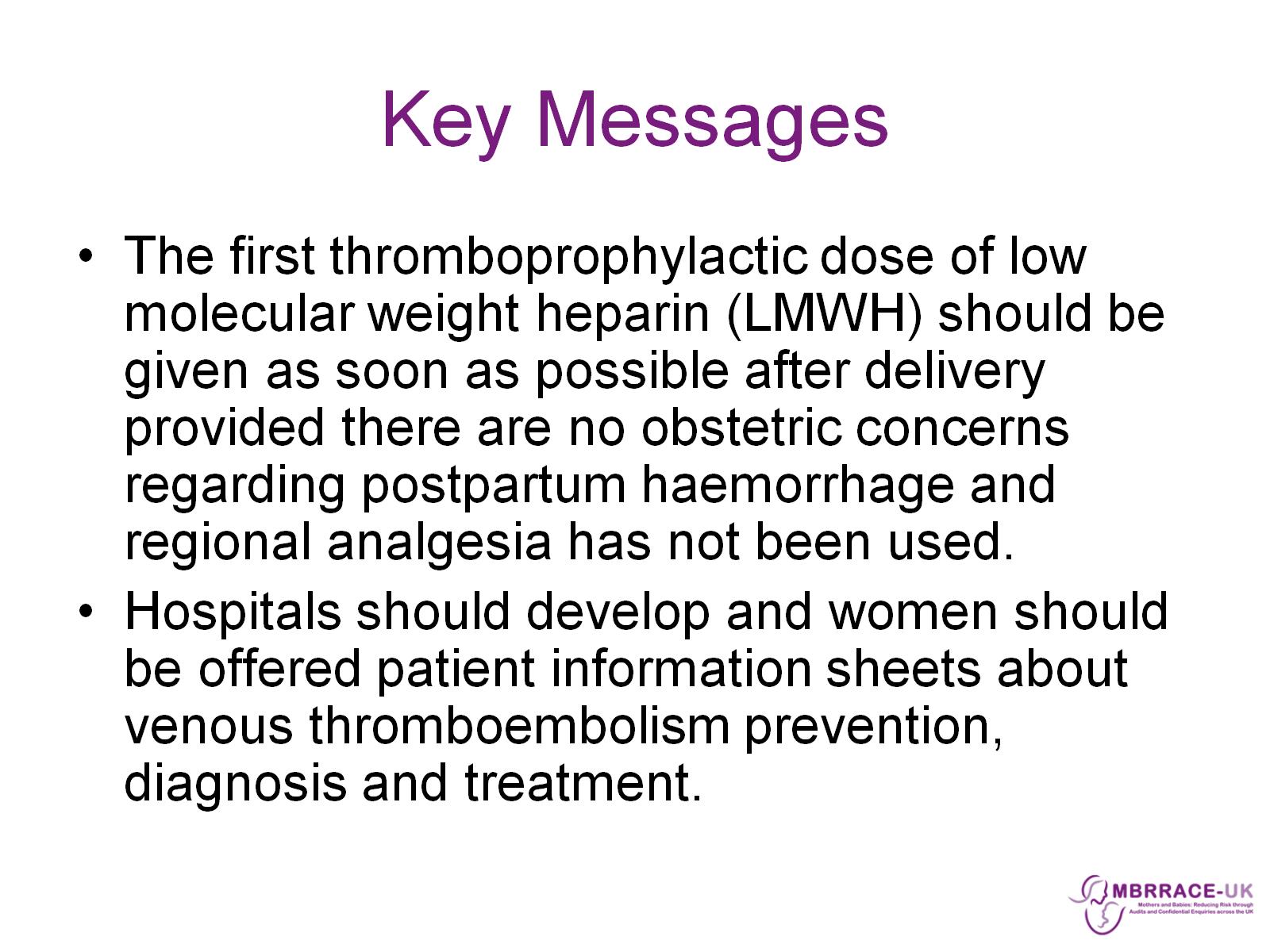 Key Messages
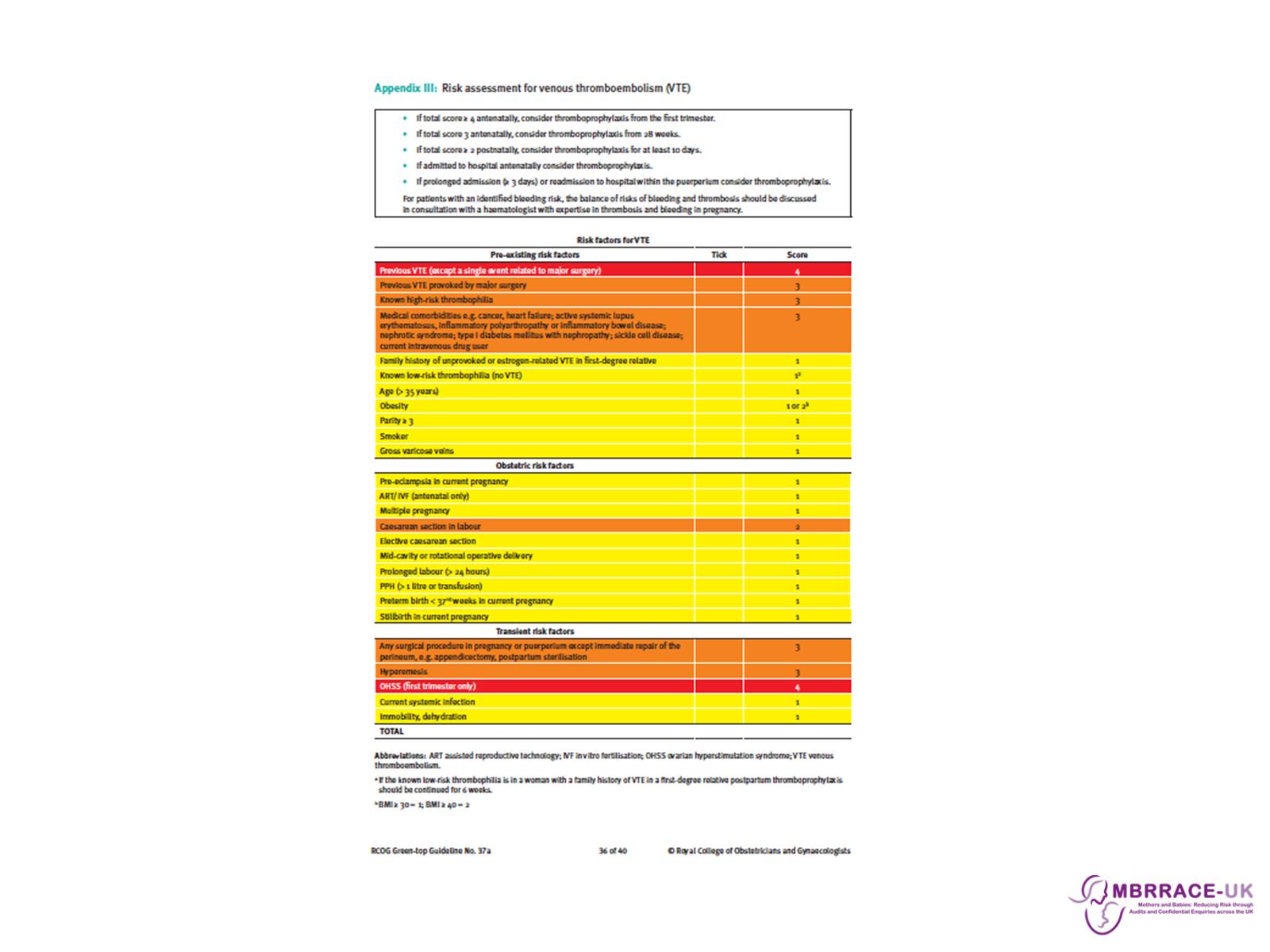 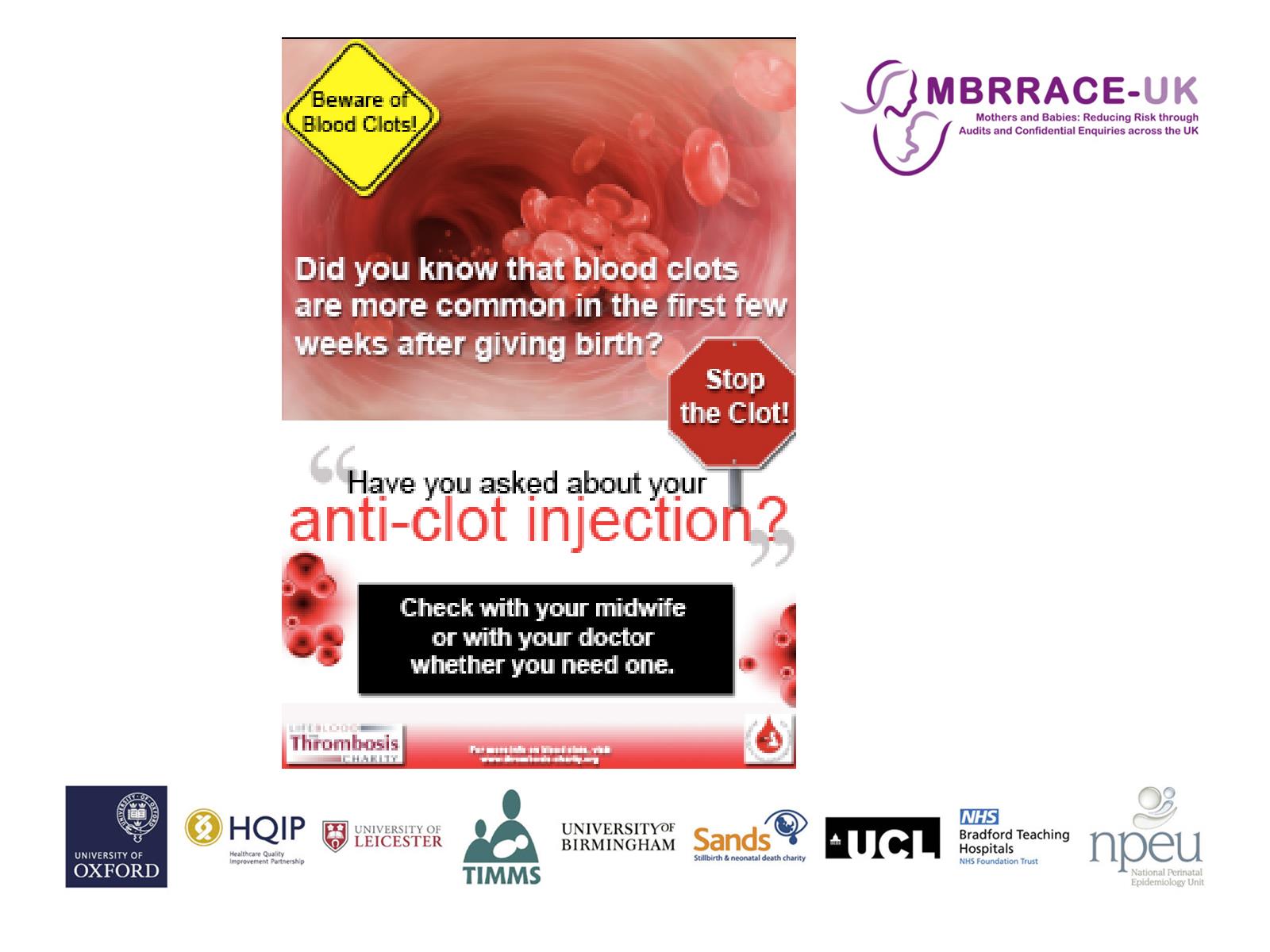